الفصل
٥
العبارات الجبرية و المعادلات
اختبار منتصف الفصل
الفصل الخامس
الدروس من ٥-١ الى ٥-٤
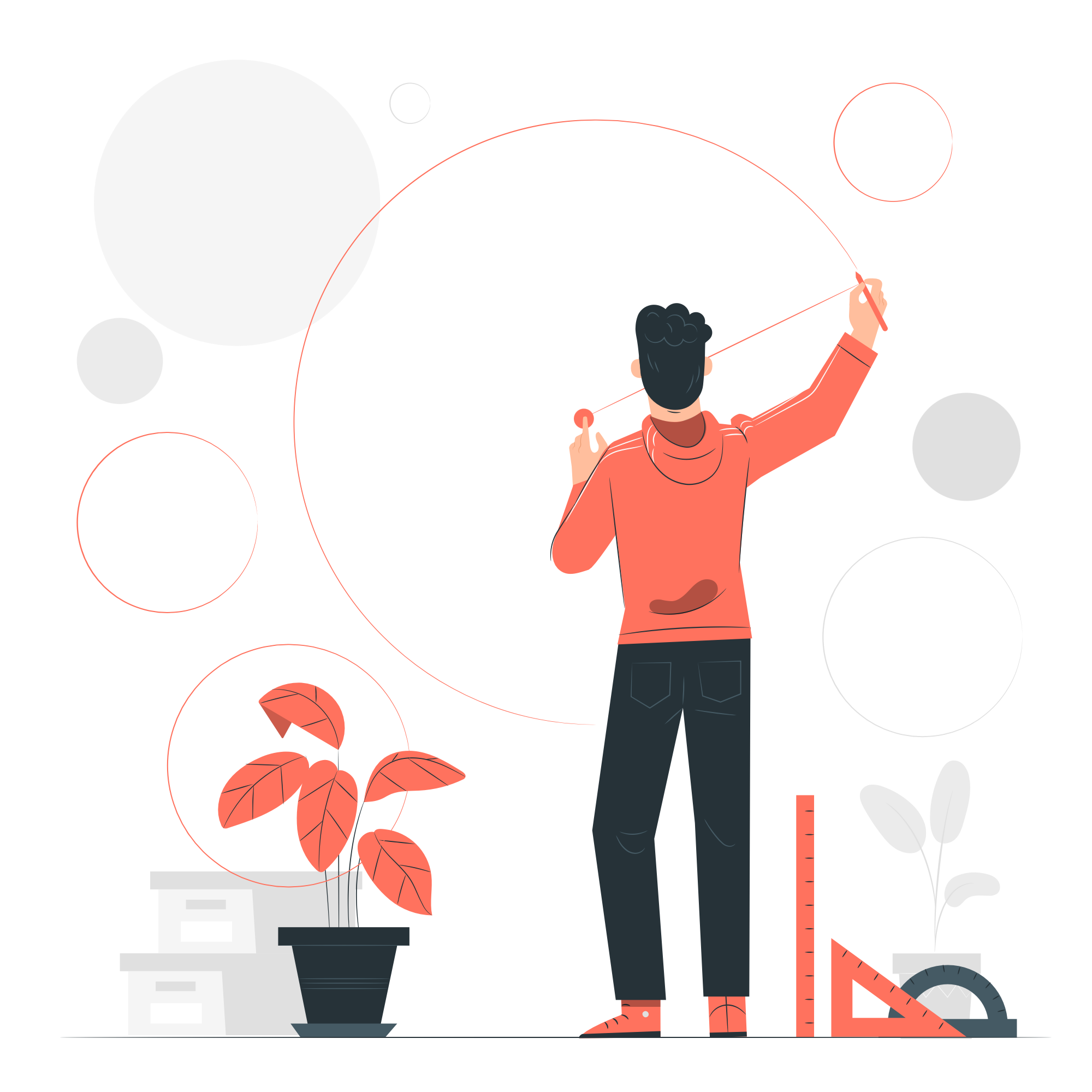 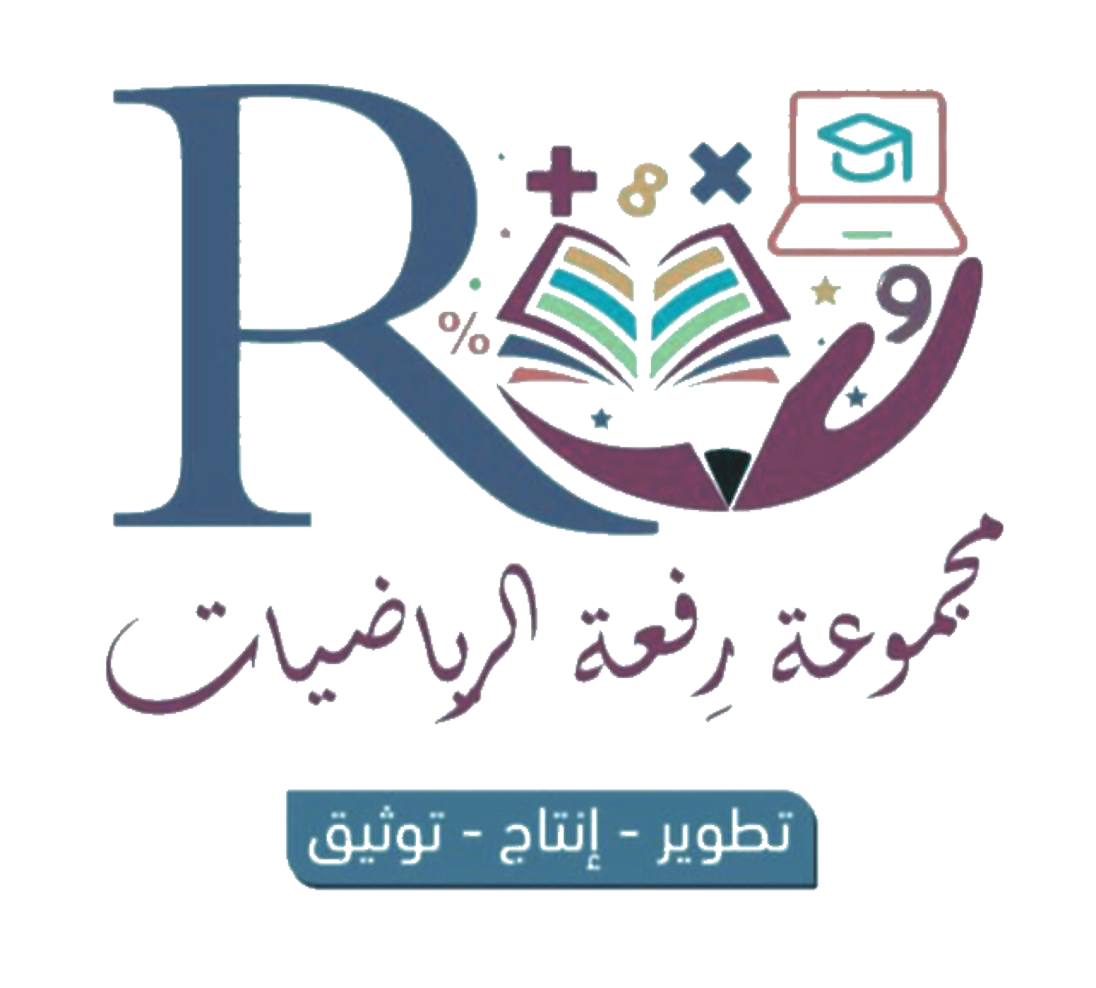 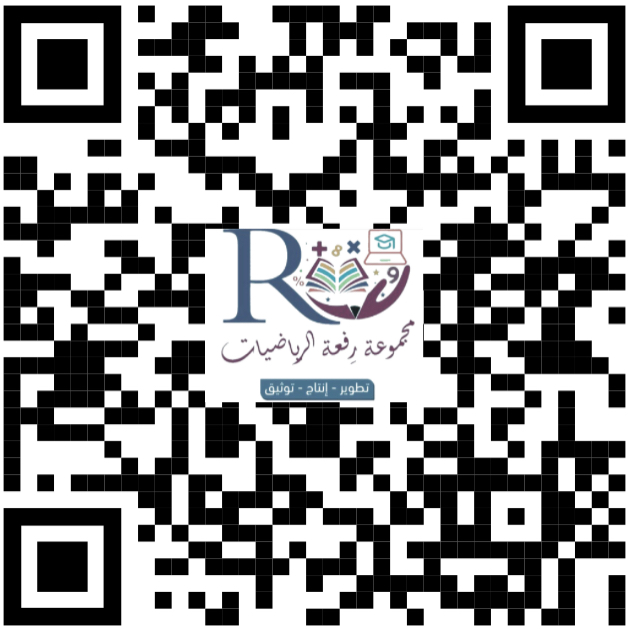 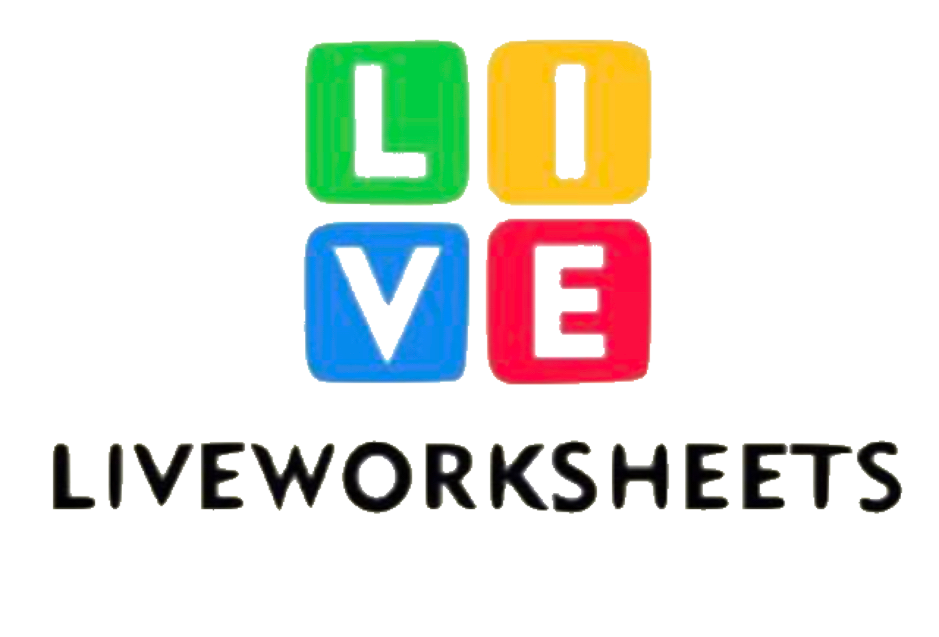 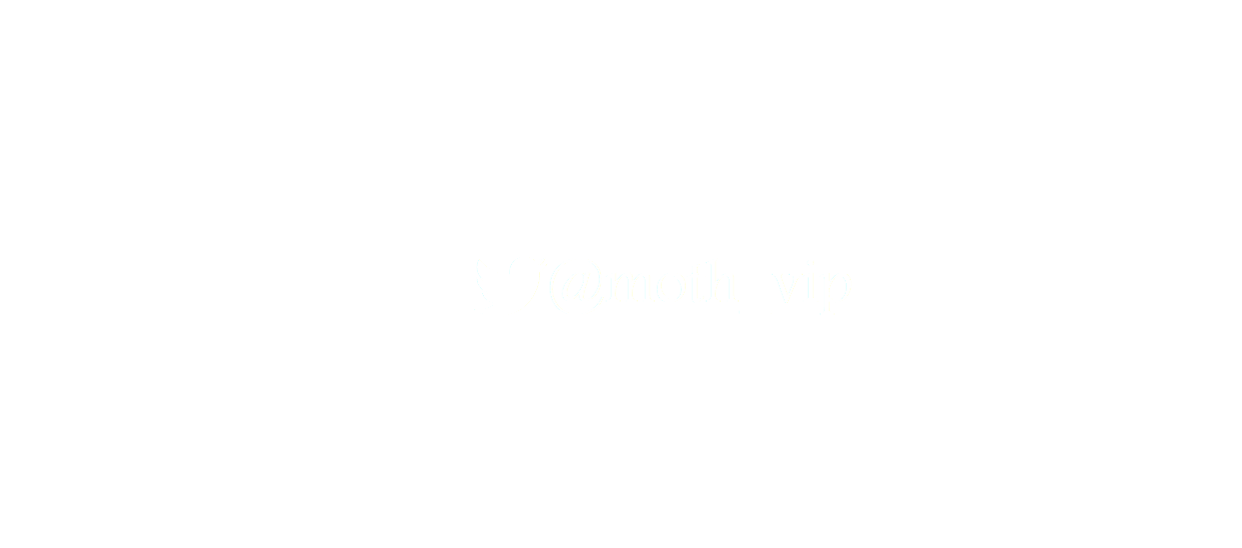 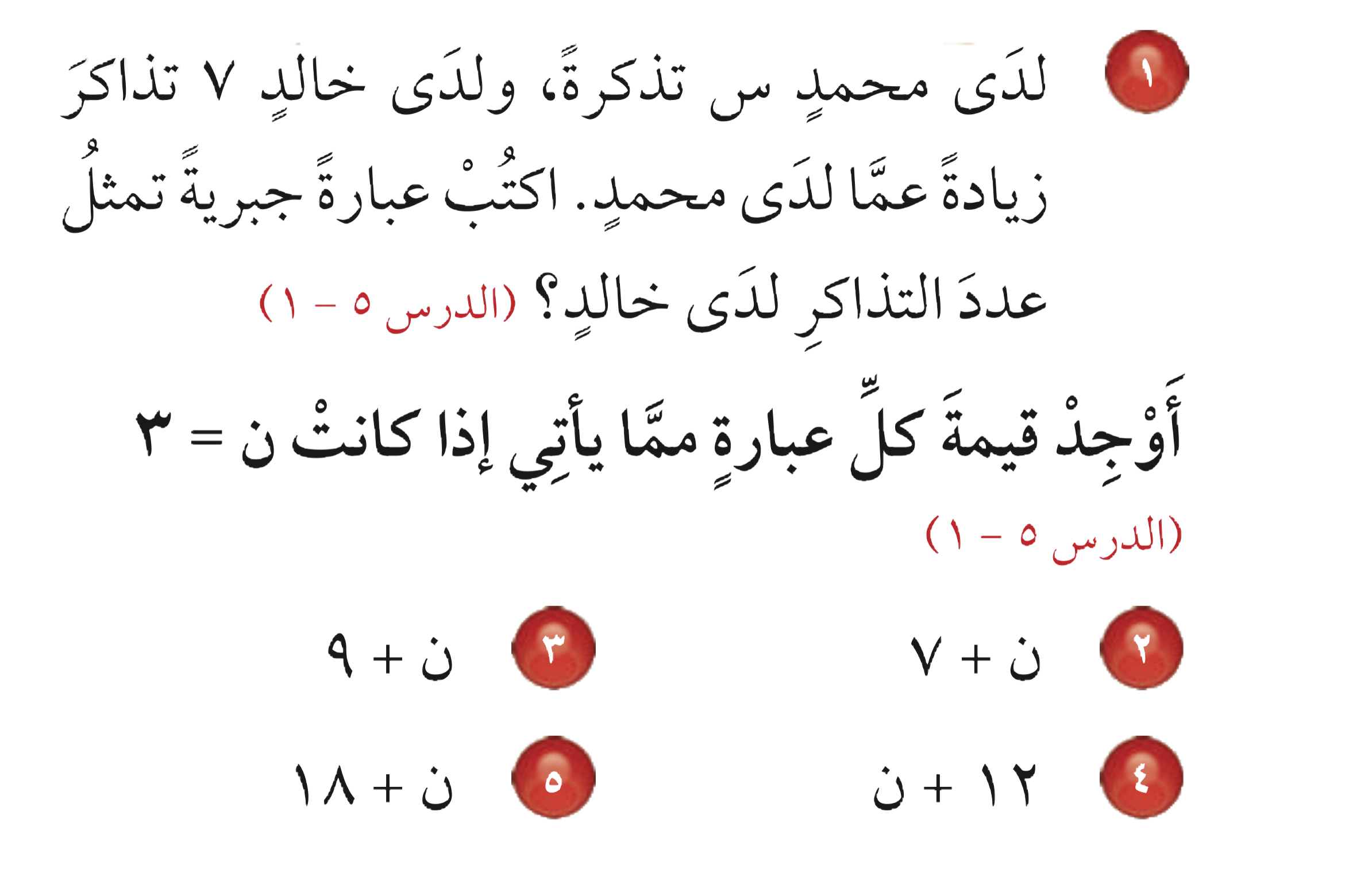 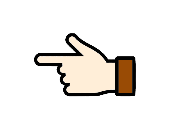 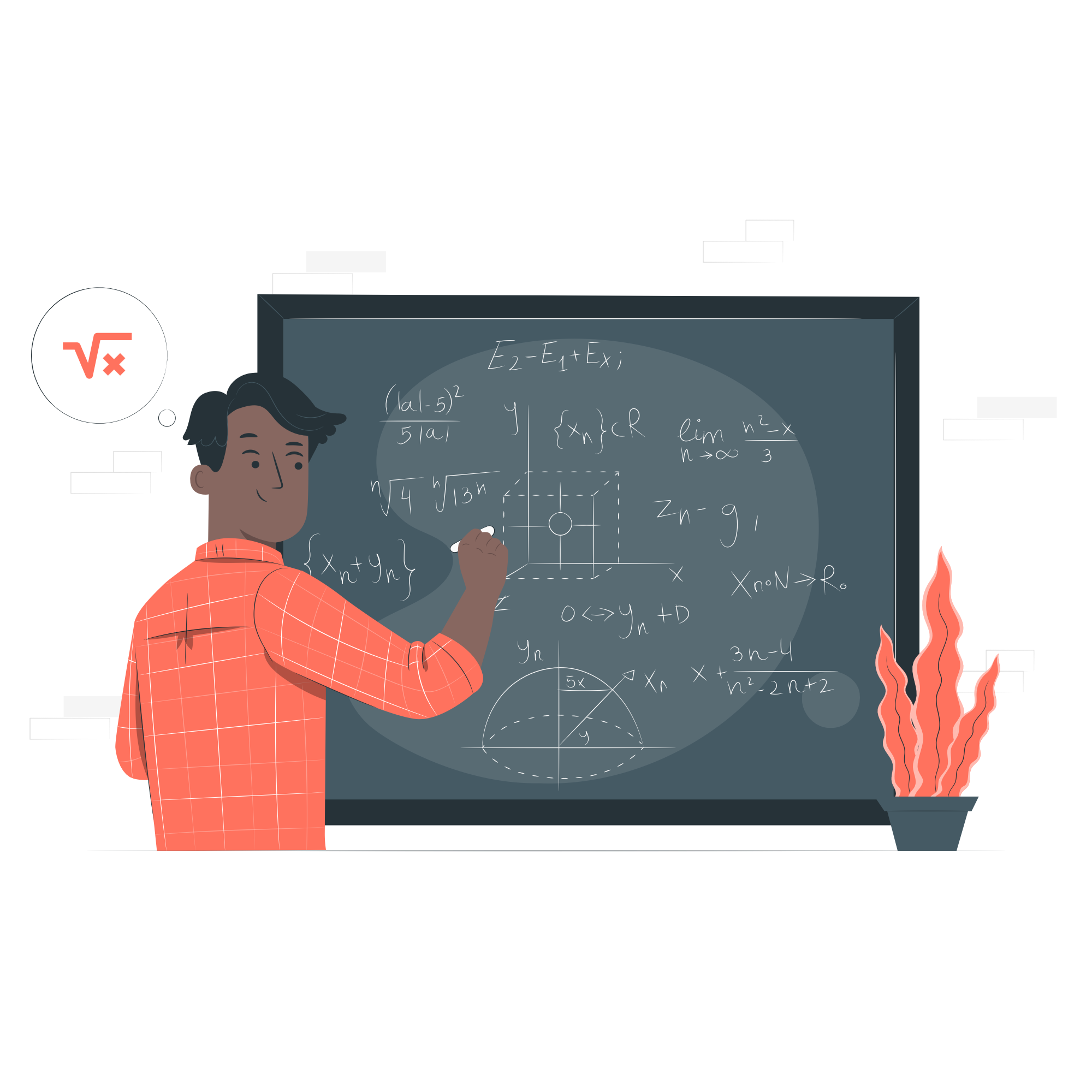 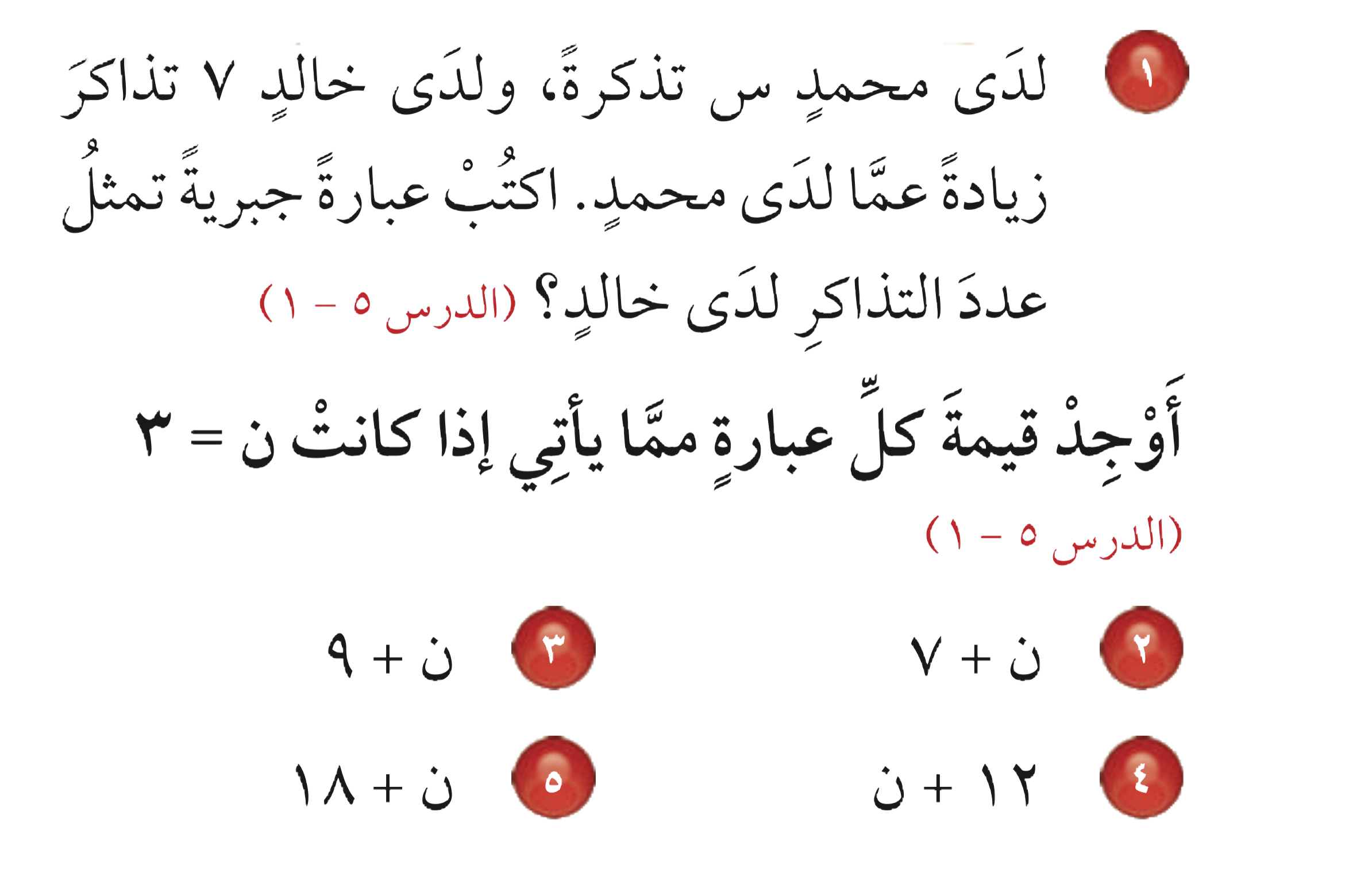 عدد التذاكر لدى خالد 
س + ٧
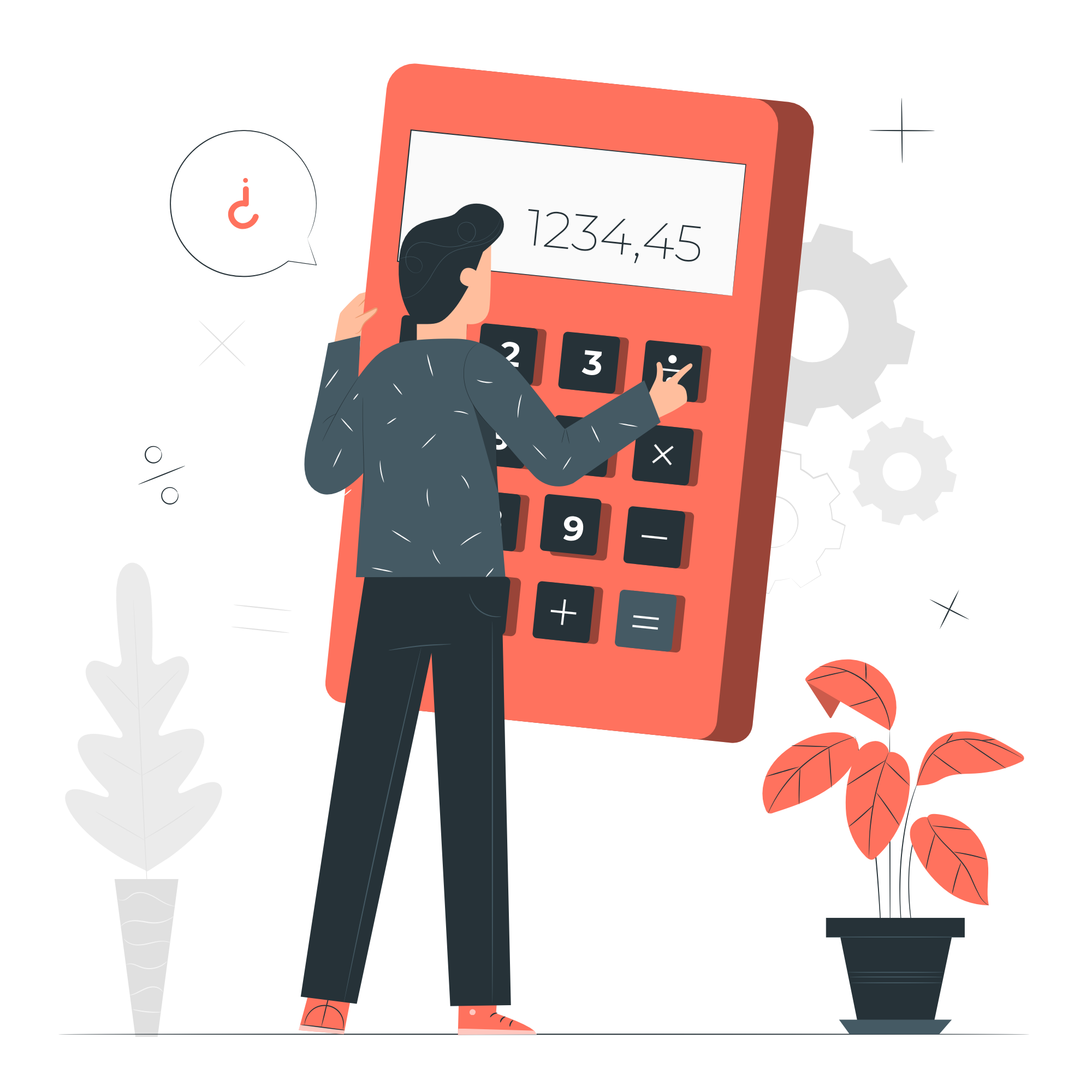 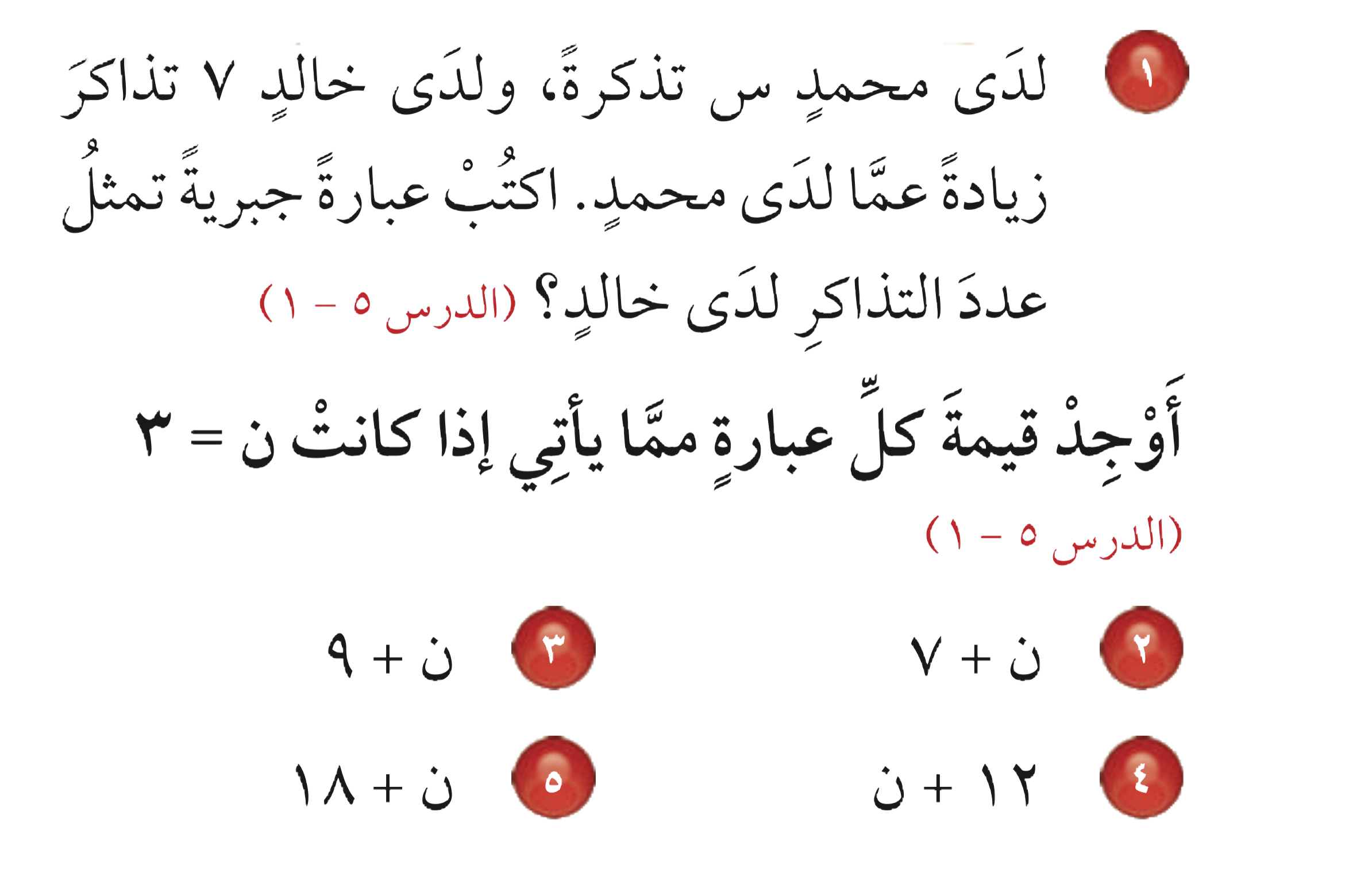 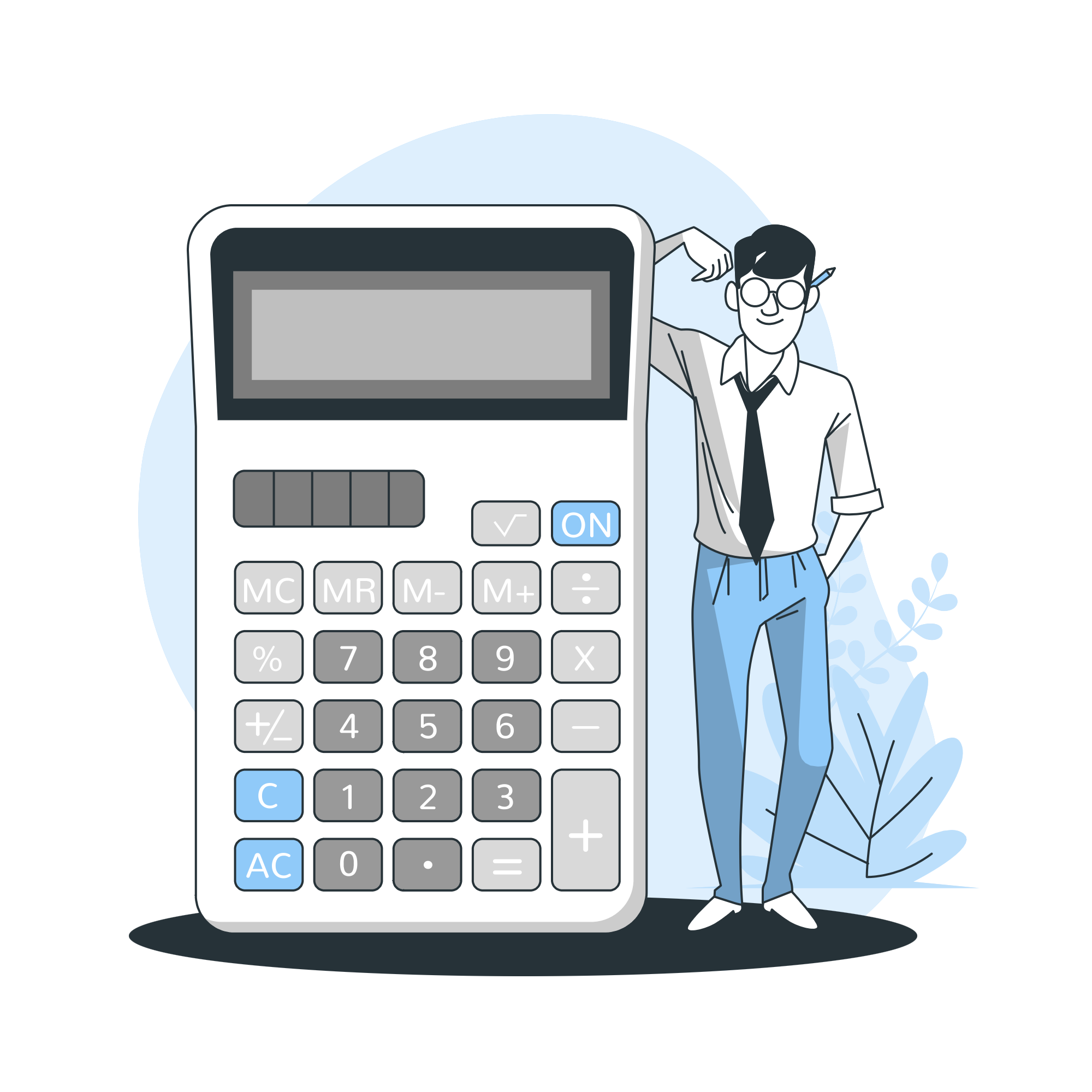 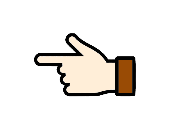 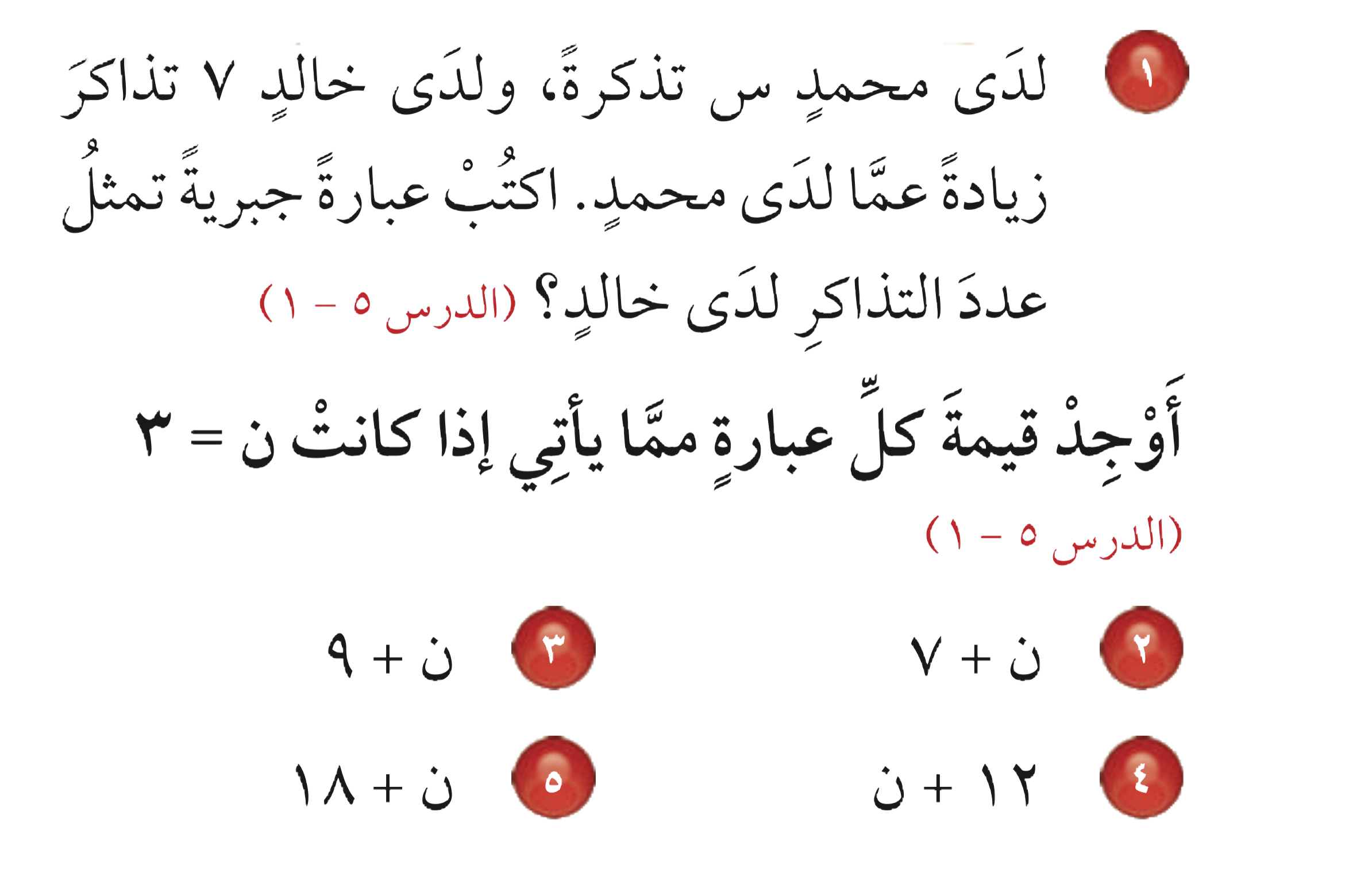 = ٣ + ٩ = ١٢
= ٣ + ٧ = ١٠
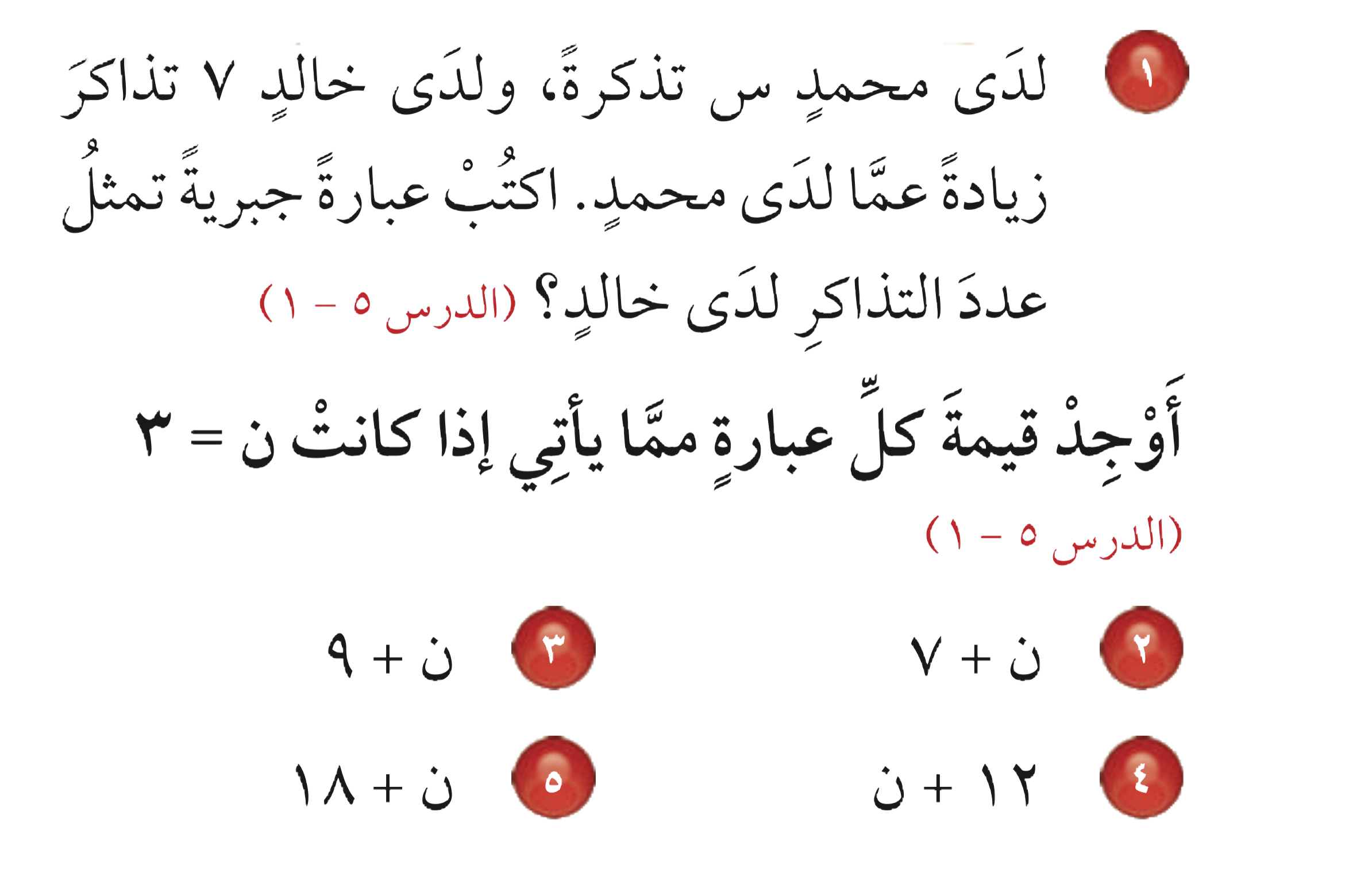 = ٣ + ١٨ = ٢١
= ١٢ + ٣ = ١٥
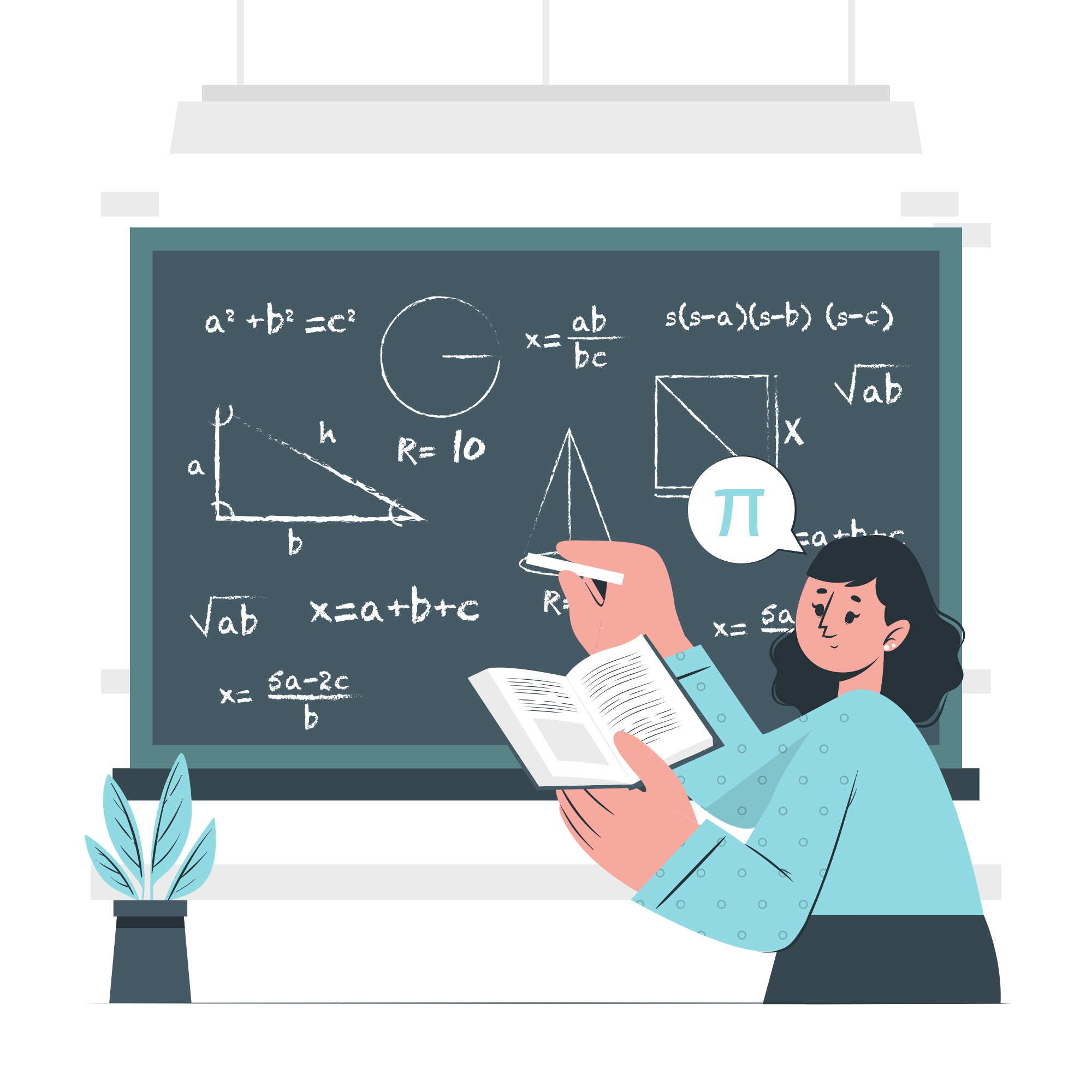 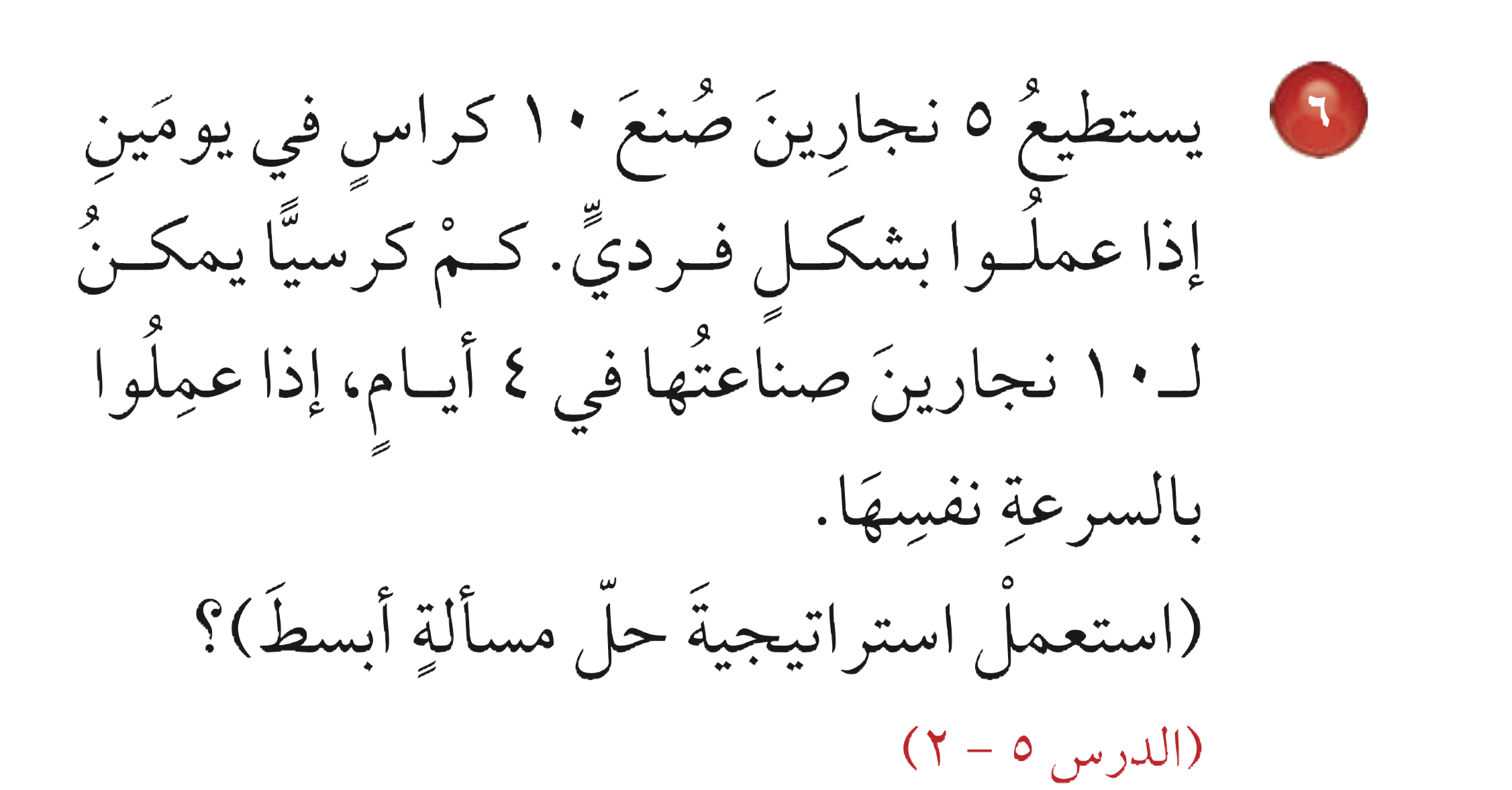 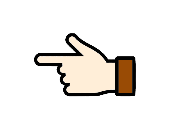 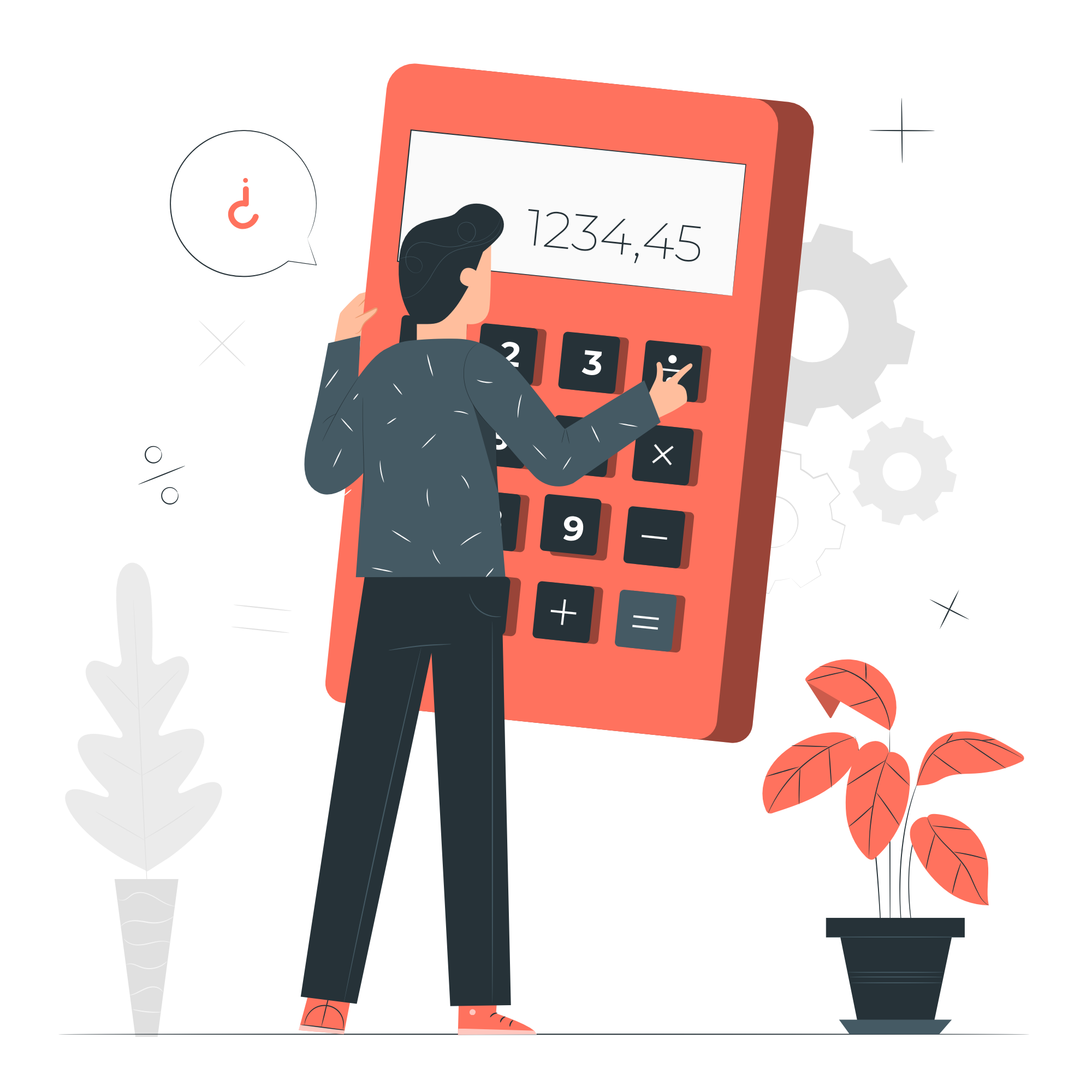 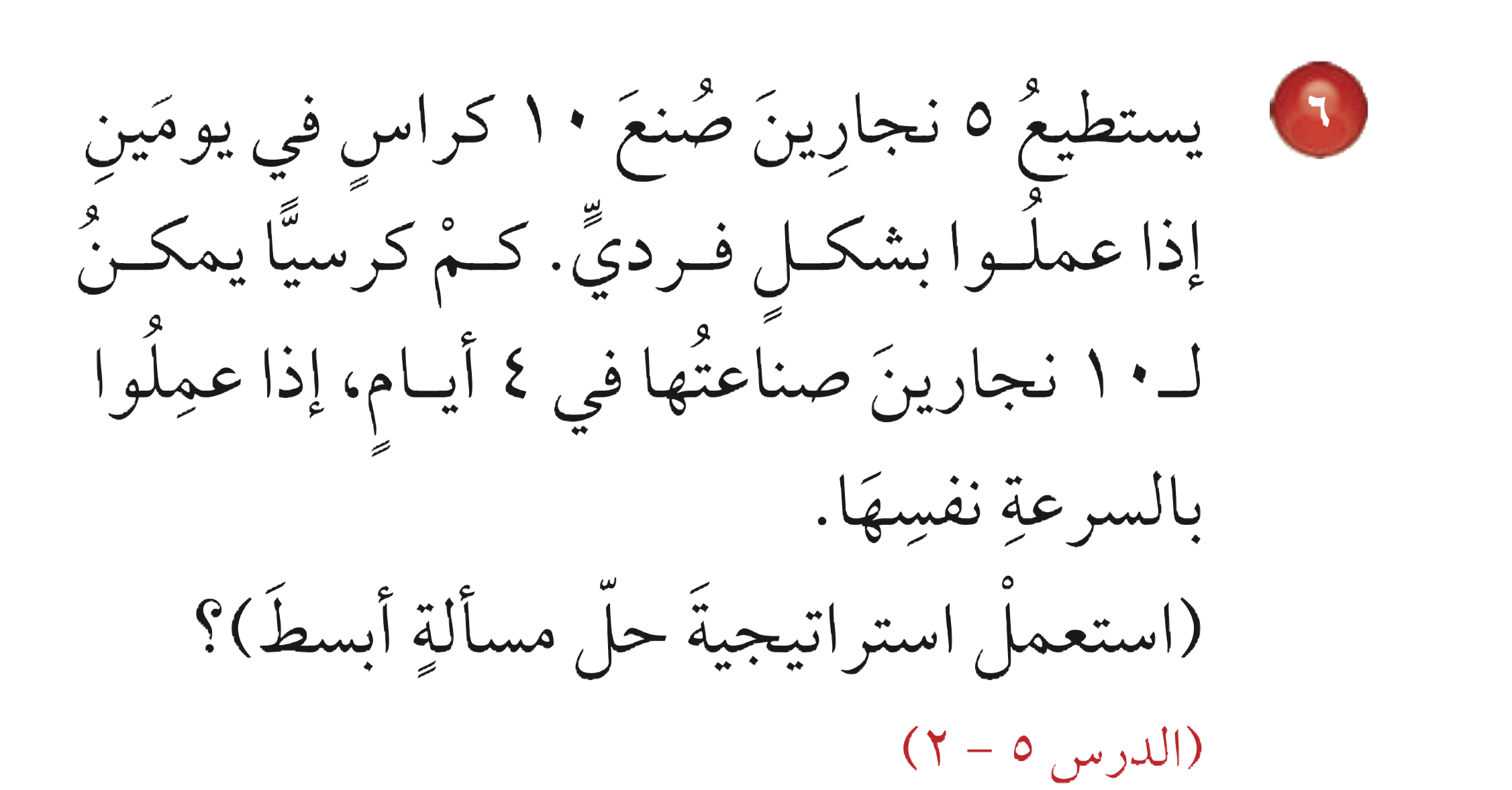 في يومين يصنع النجار = ١٠ ÷ ٥ = ٢ كرسي
 في يوم يصنع النجار كرسي واحد
إذاً يصنع ١٠ نجارين في ٤ أيام = ١٠ × ٤ = ٤٠ كرسي
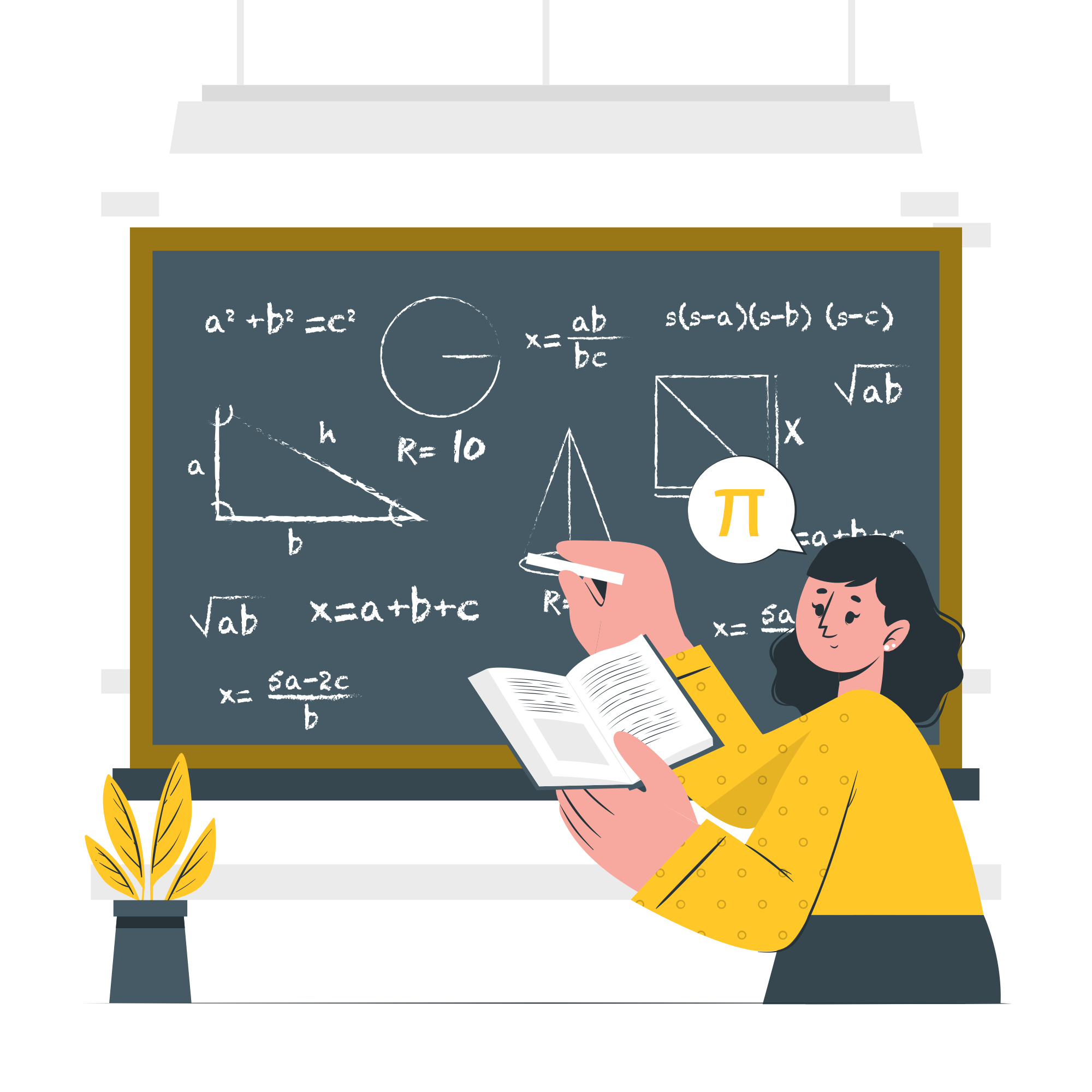 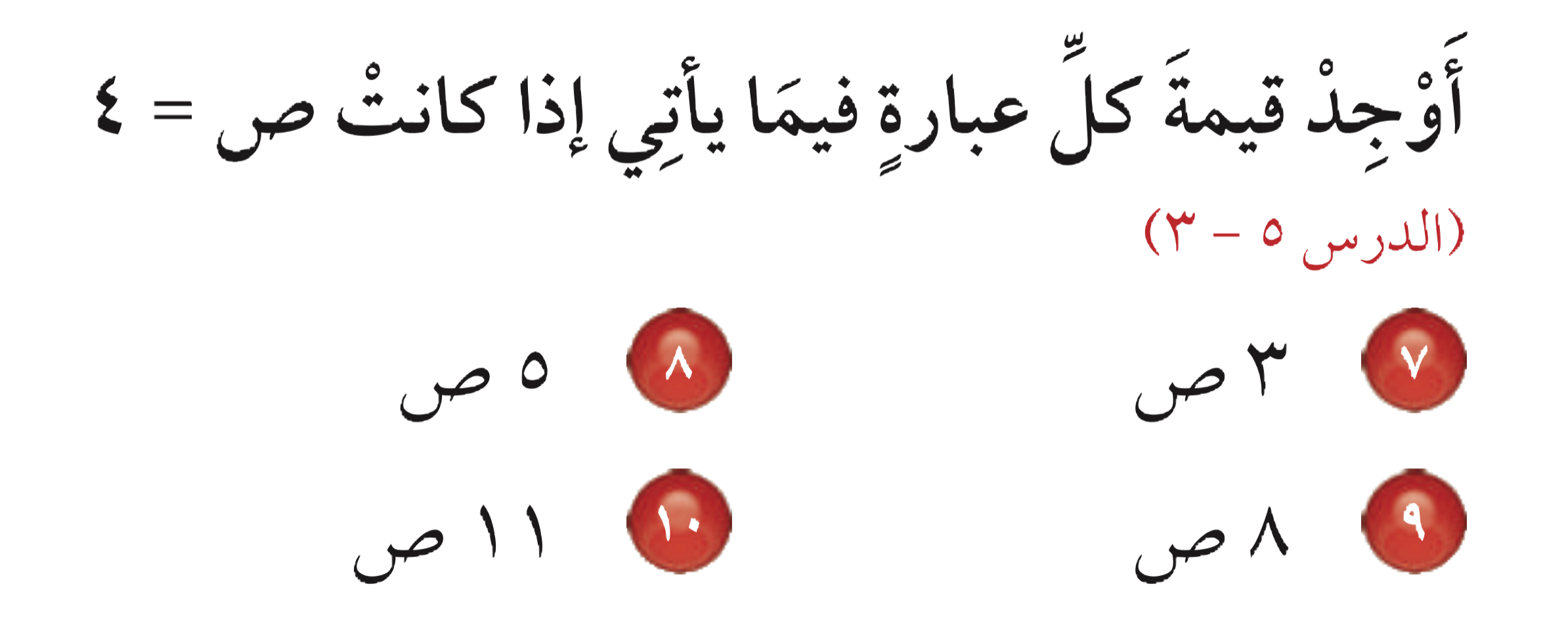 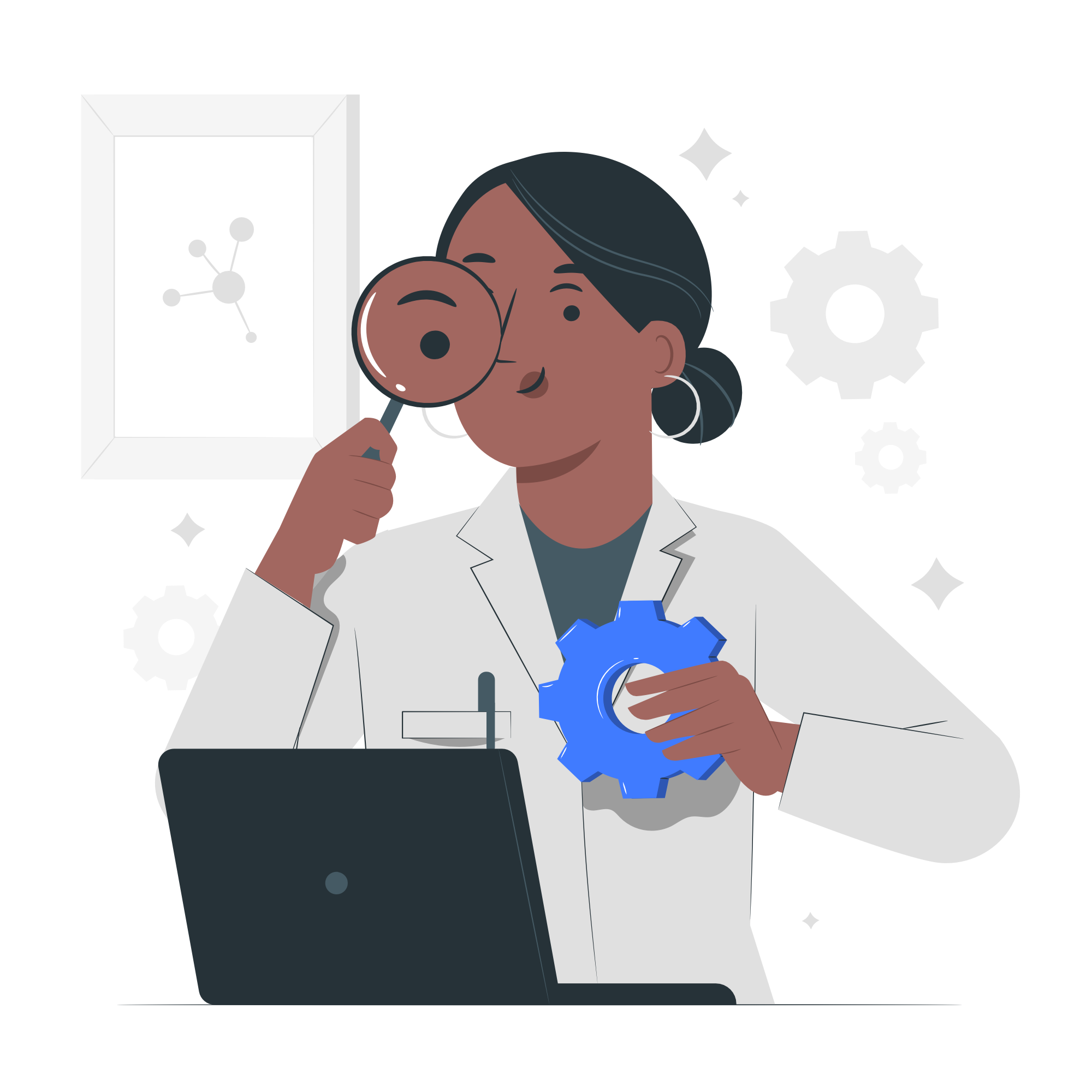 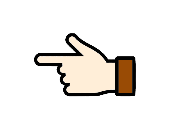 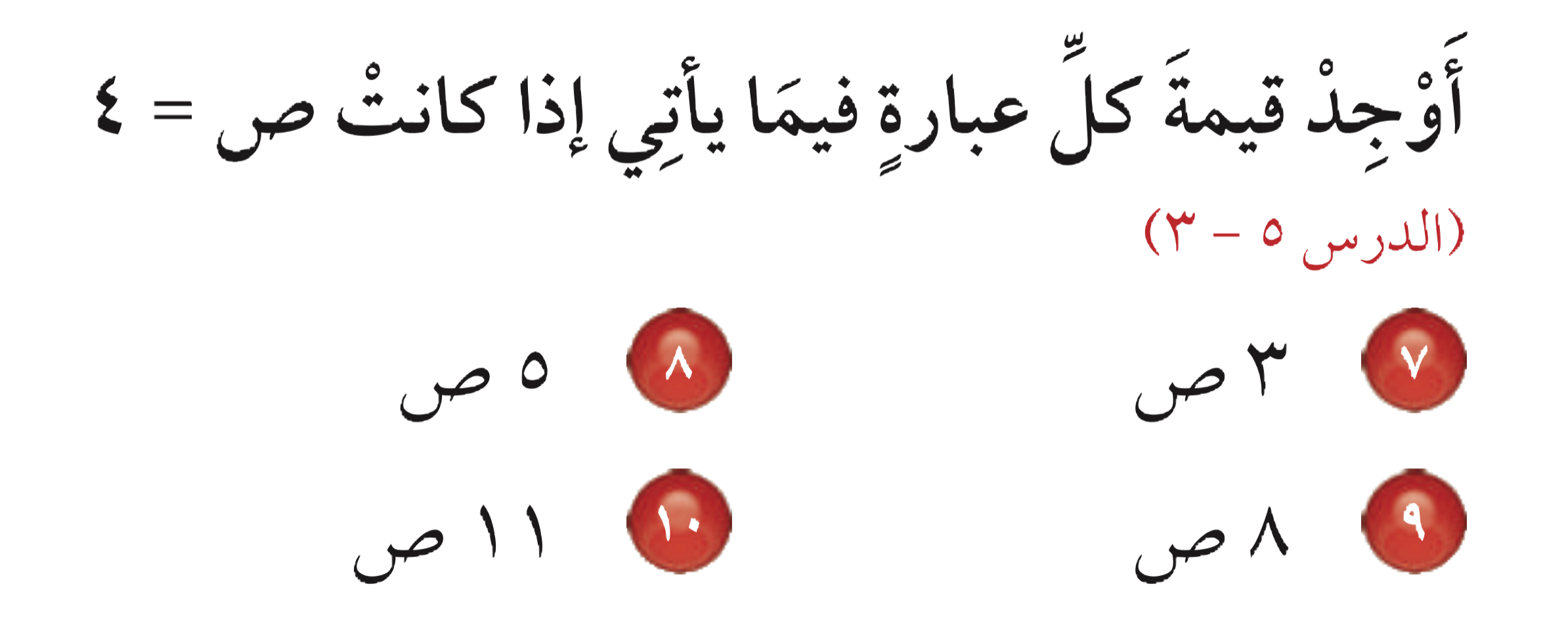 = ٣ × ٤ = ١٢
= ٥ × ٤ = ٢٠
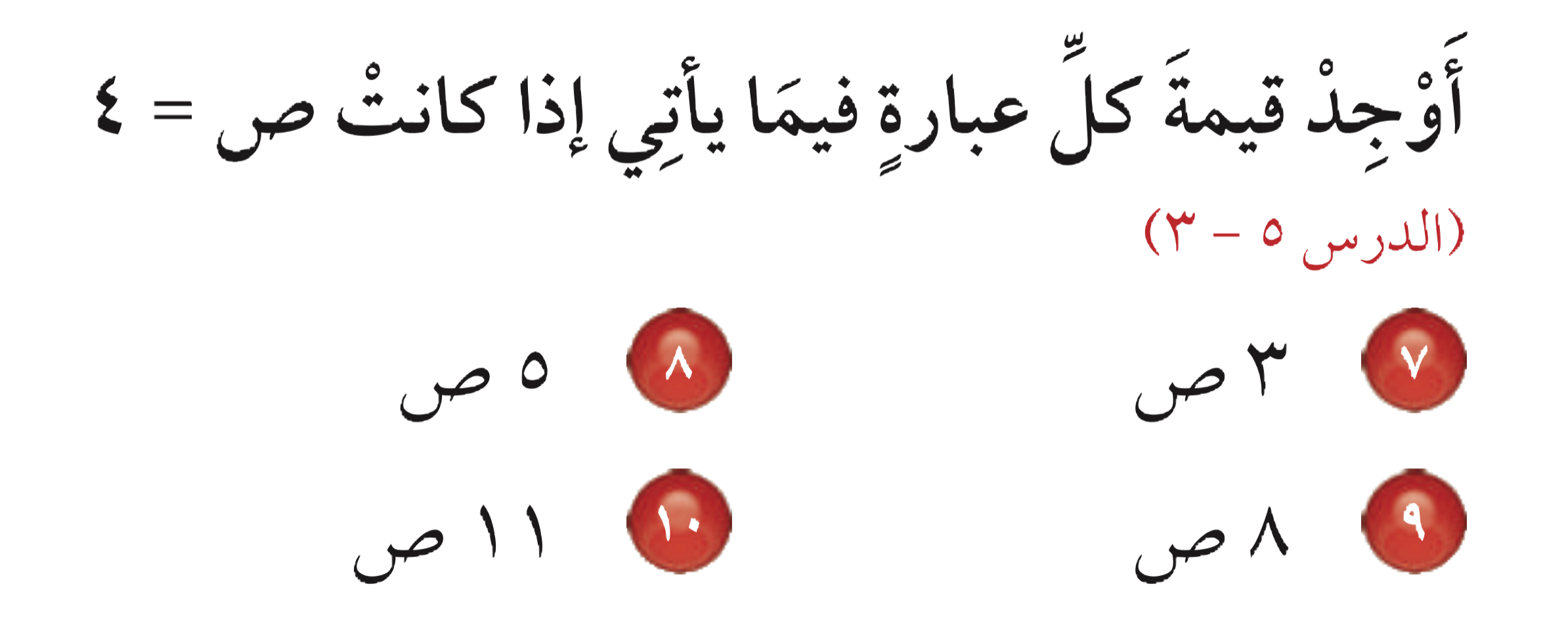 = ٨ × ٤ = ٣٢
=١١ × ٤ = ٤٤
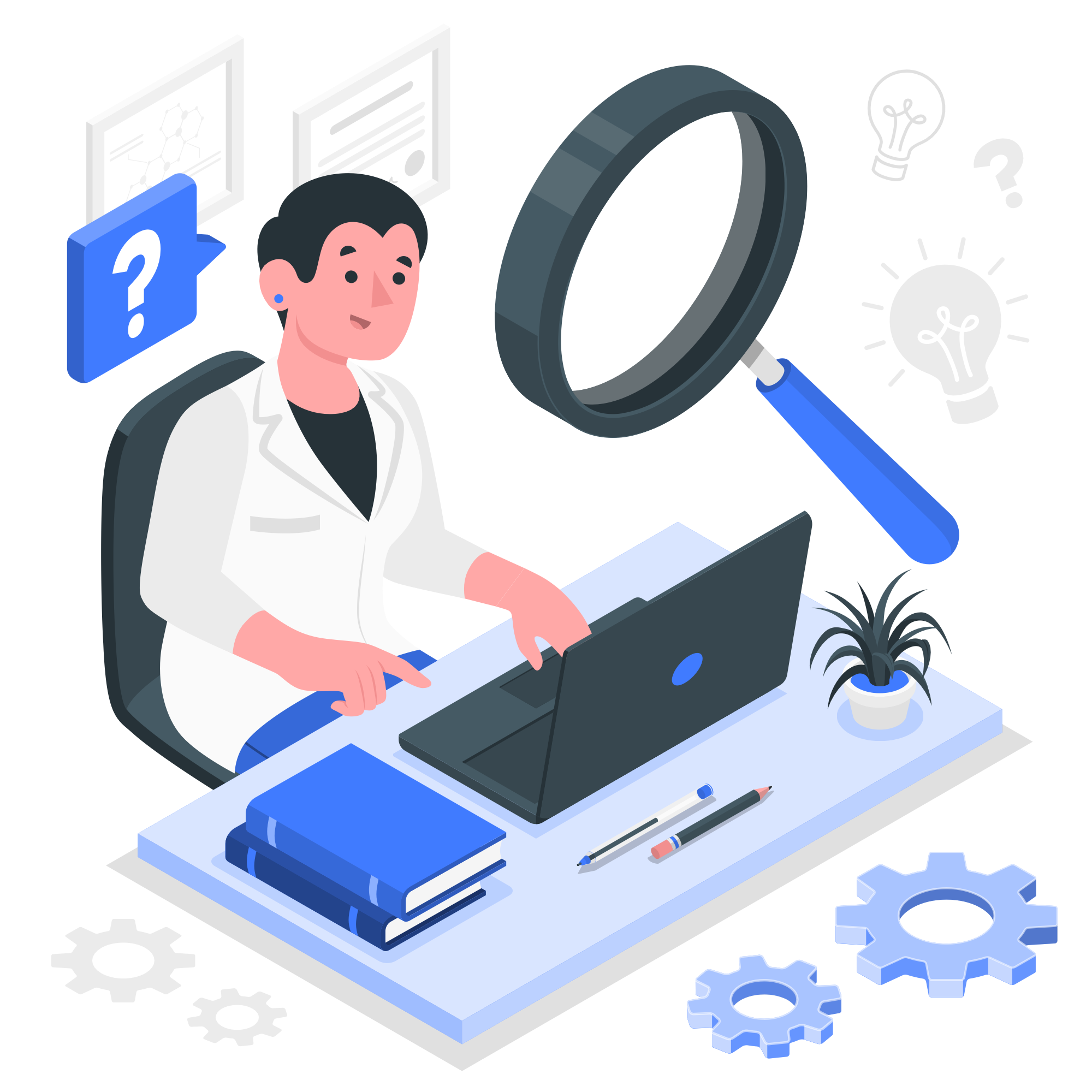 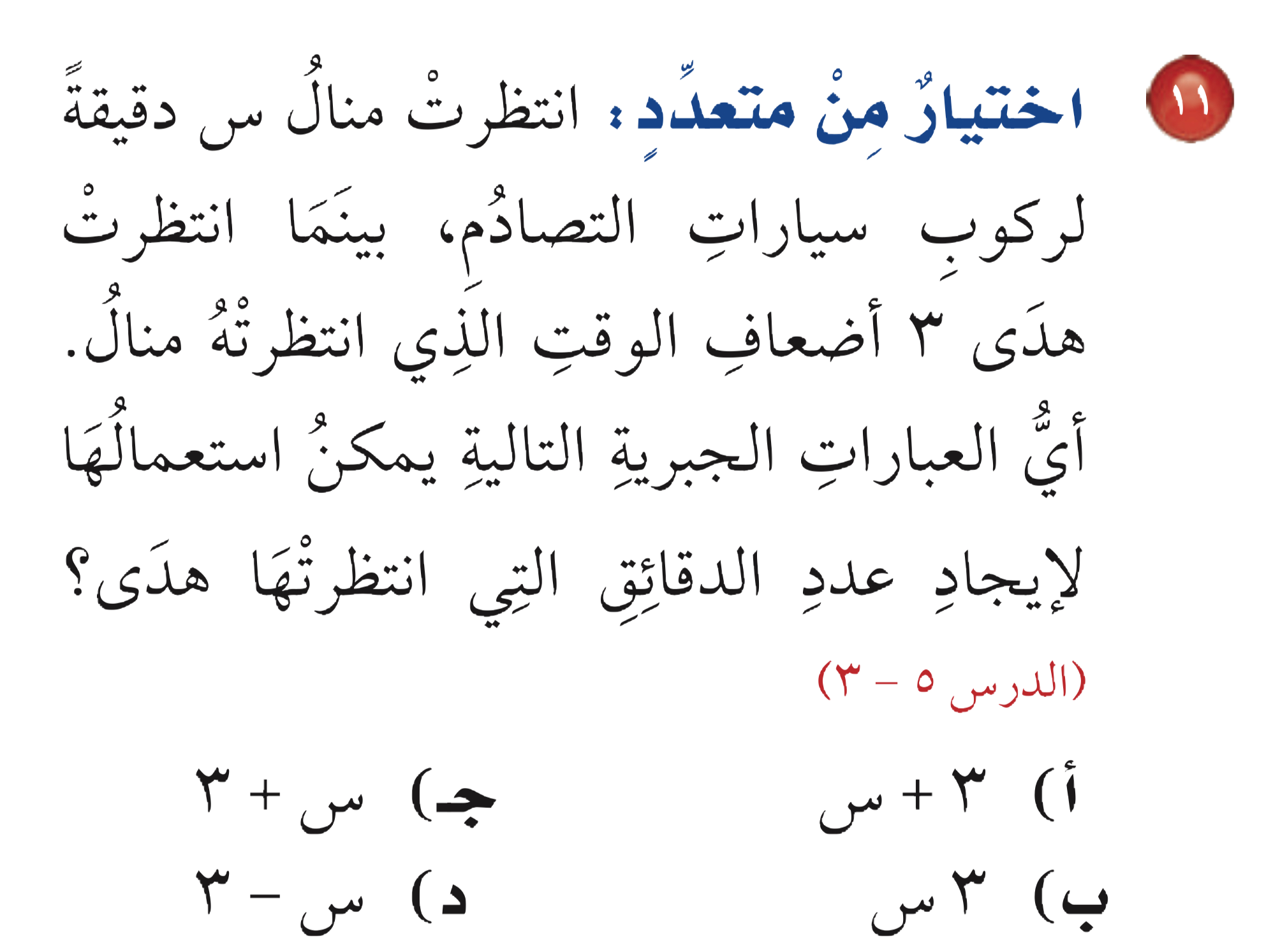 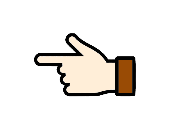 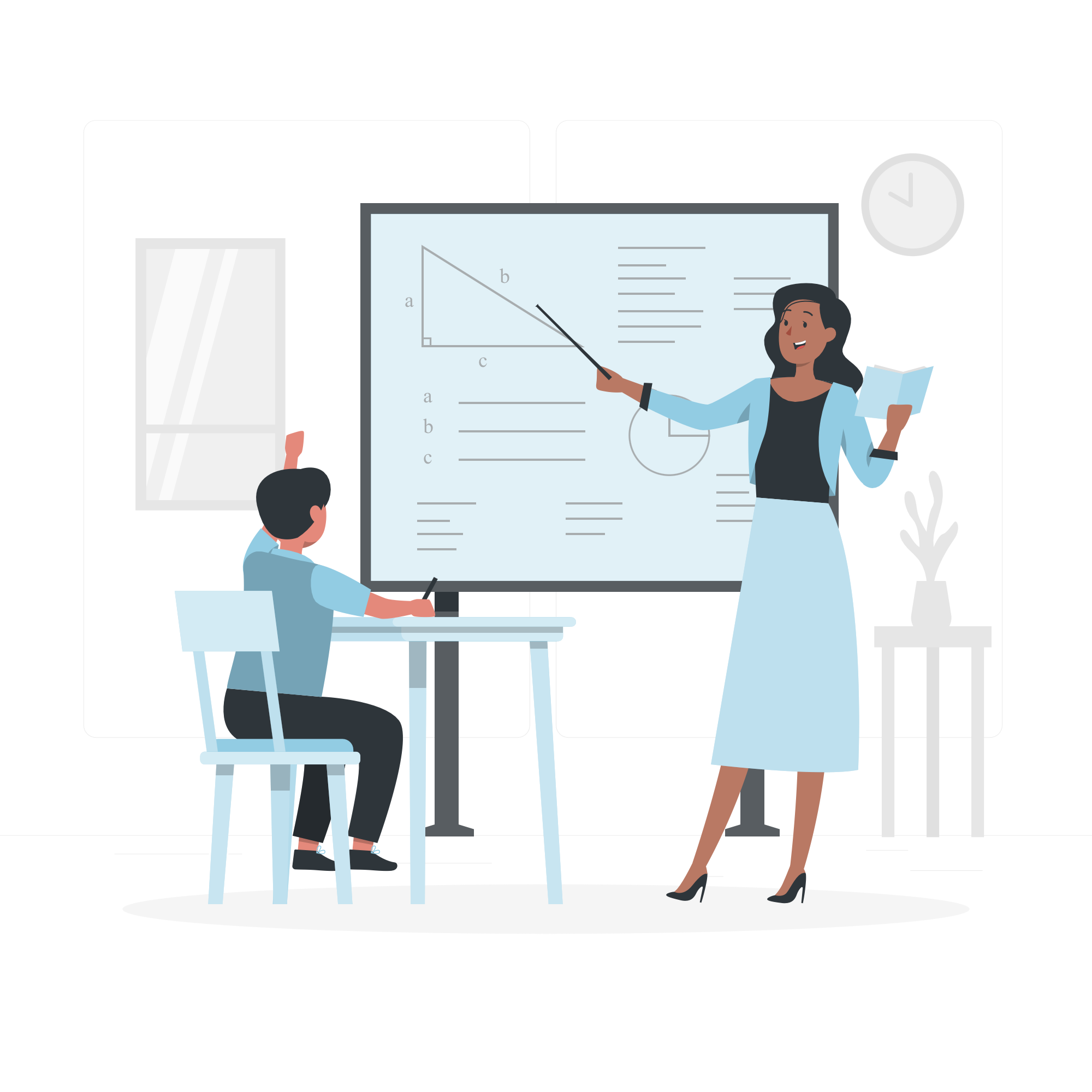 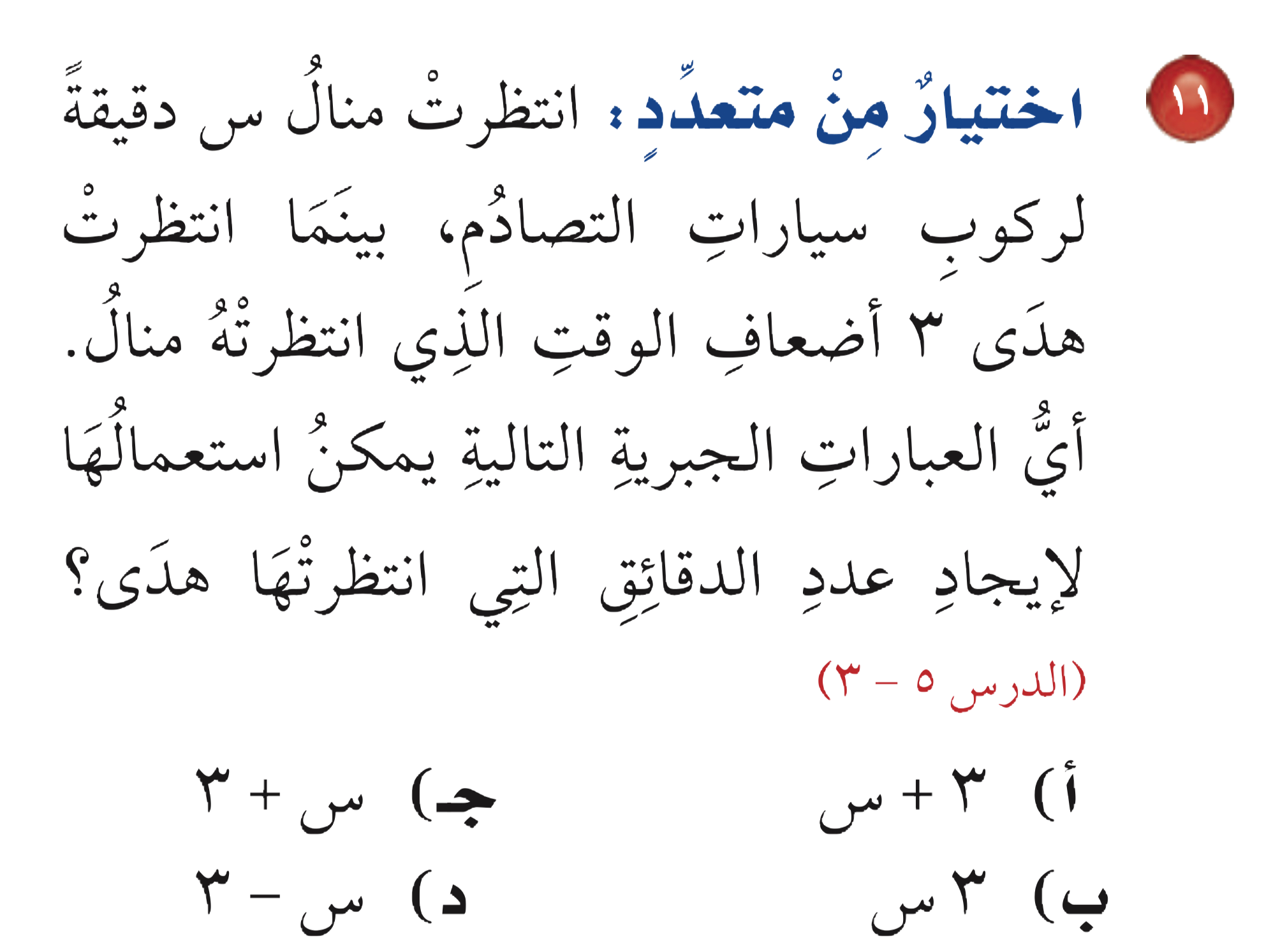 تذكر:
الضعف تعني ضرب
النصف تعني قسمة
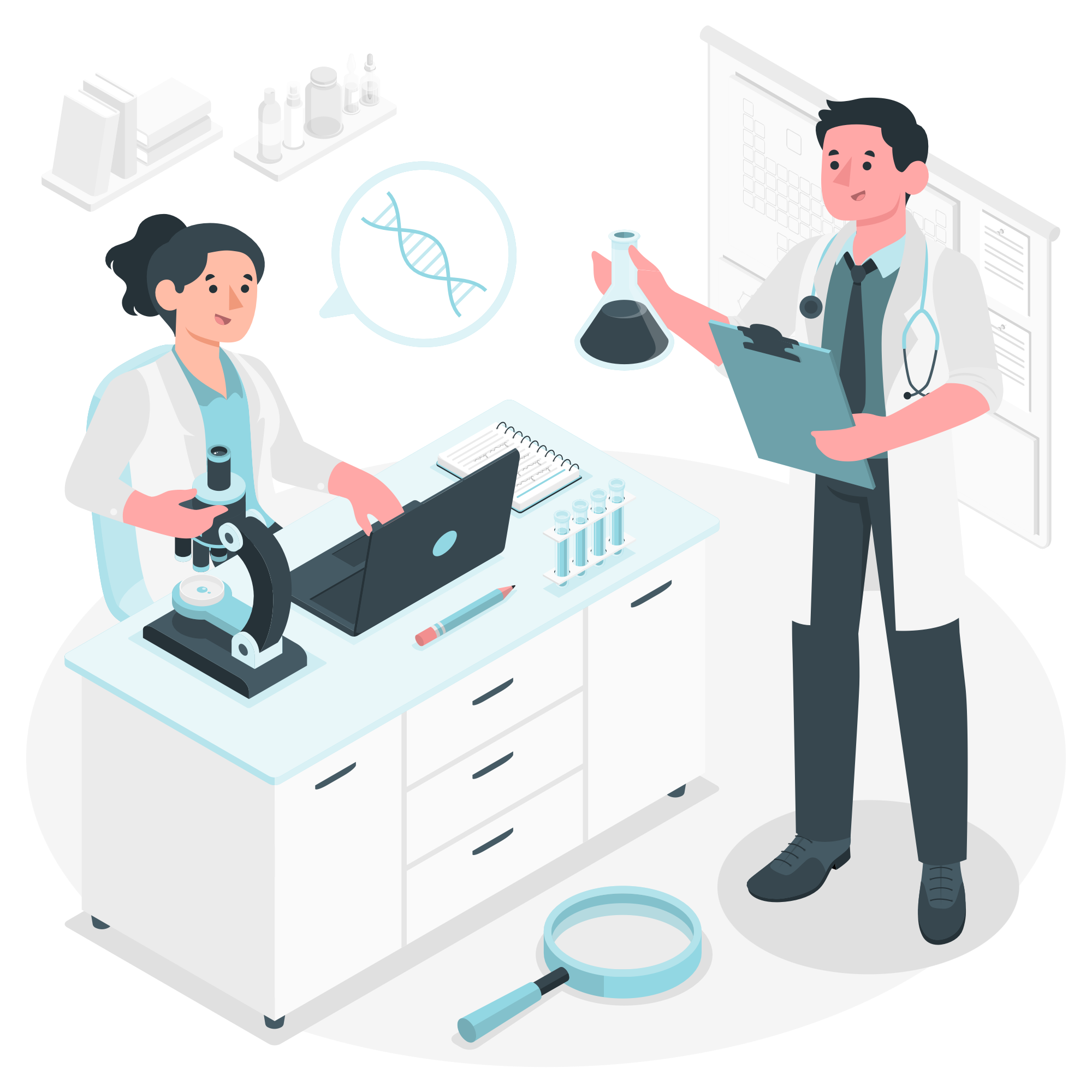 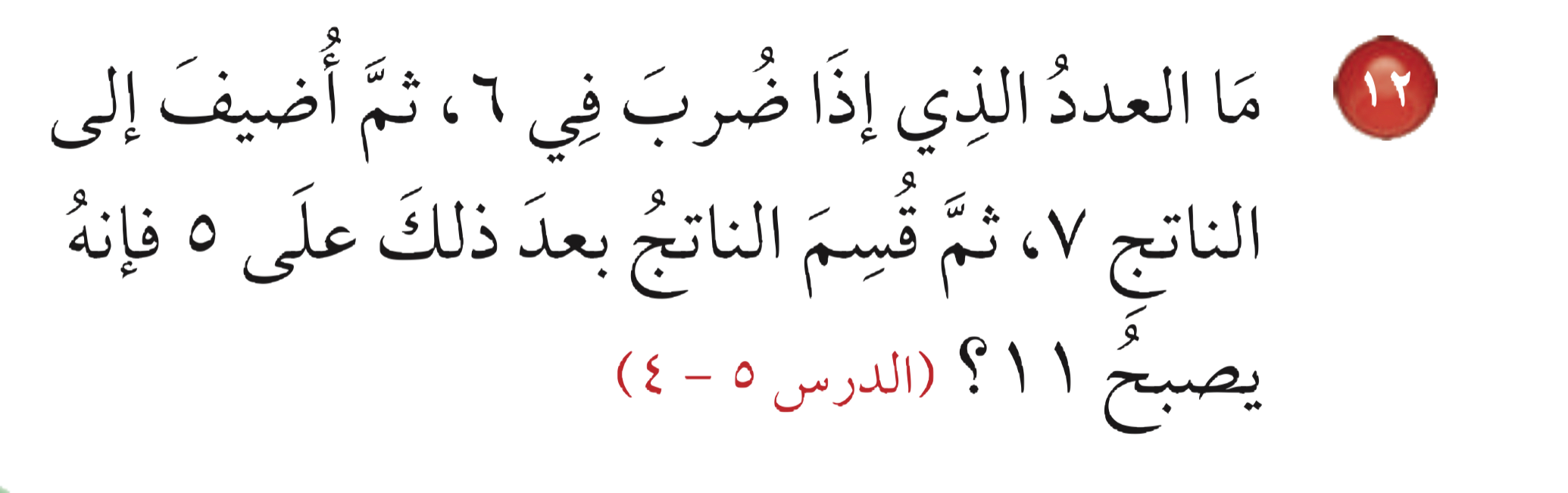 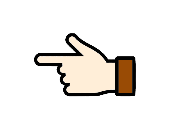 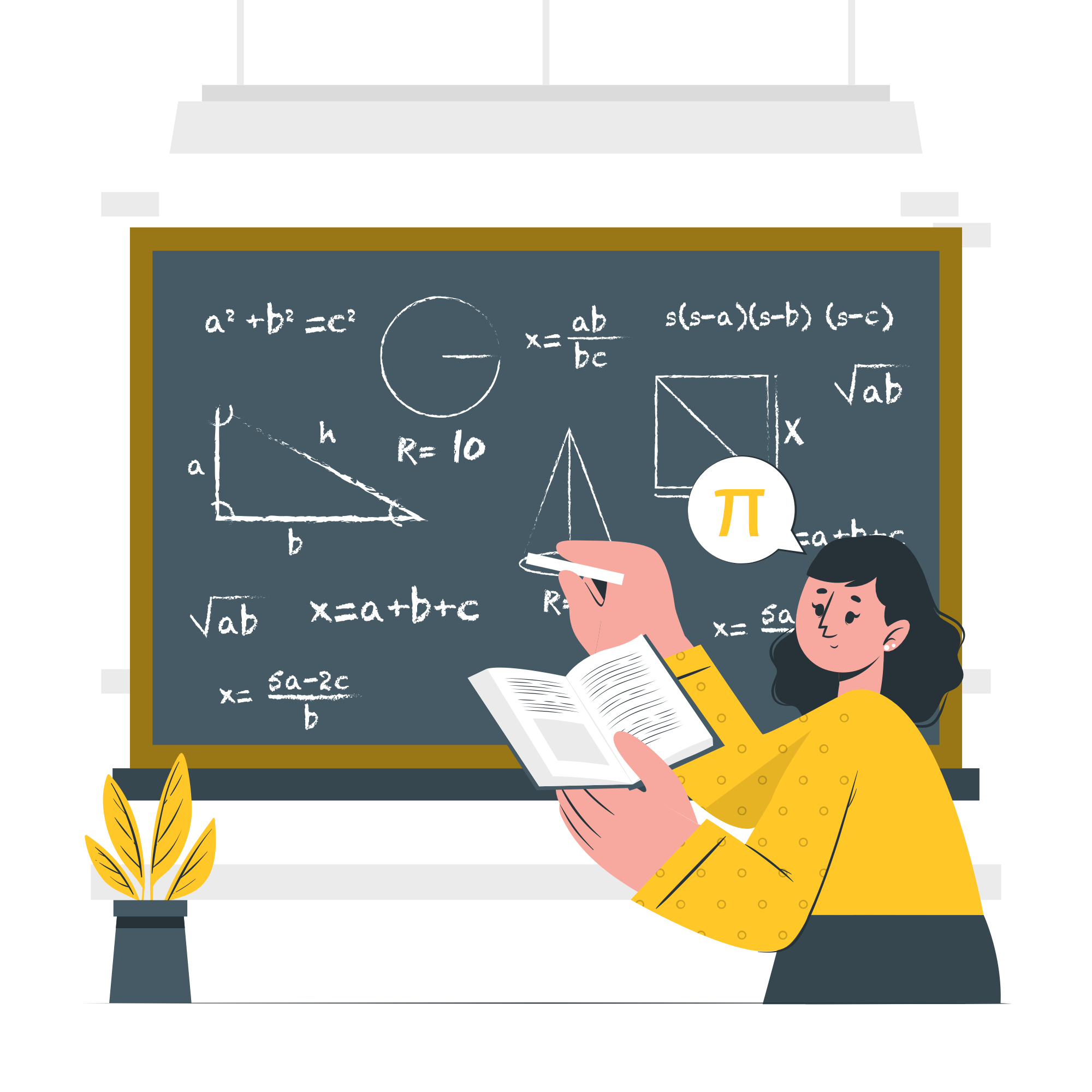 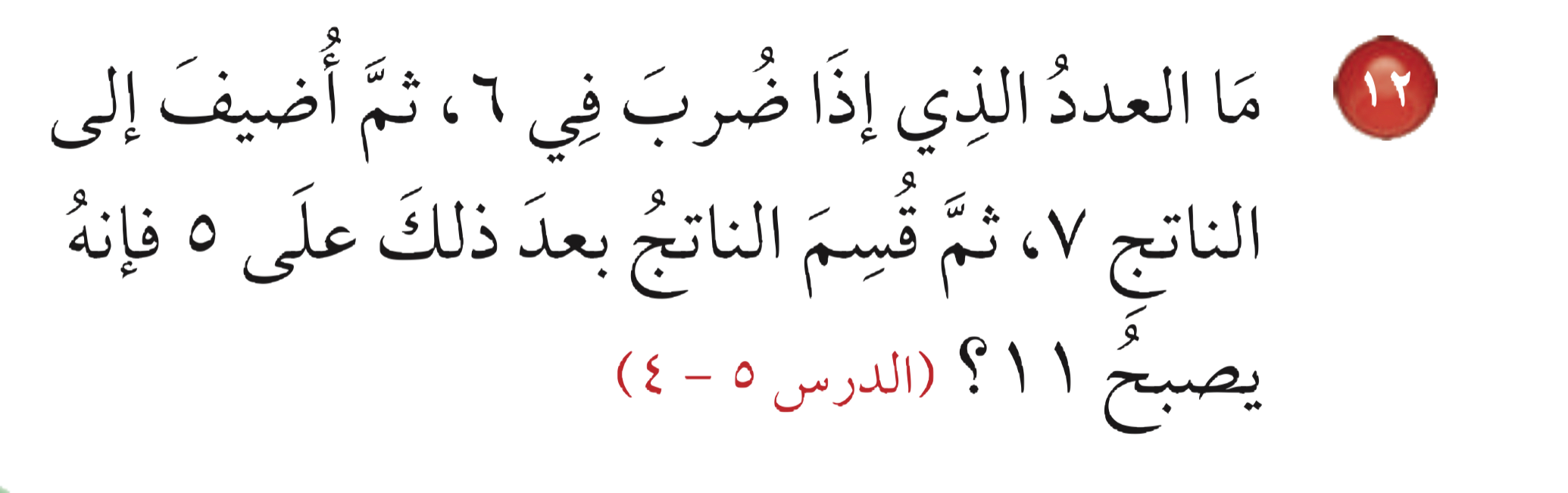 نفرض أن العدد س
بالحل العكسي
الناتج ÷ ٥ = ١١
الناتج = ٥٥
س × ٦ + ٧ = ٥٥
٦س = ٥٥ -٧
٦س = ٤٨
س = ٤٨ ÷ ٦ = ٨
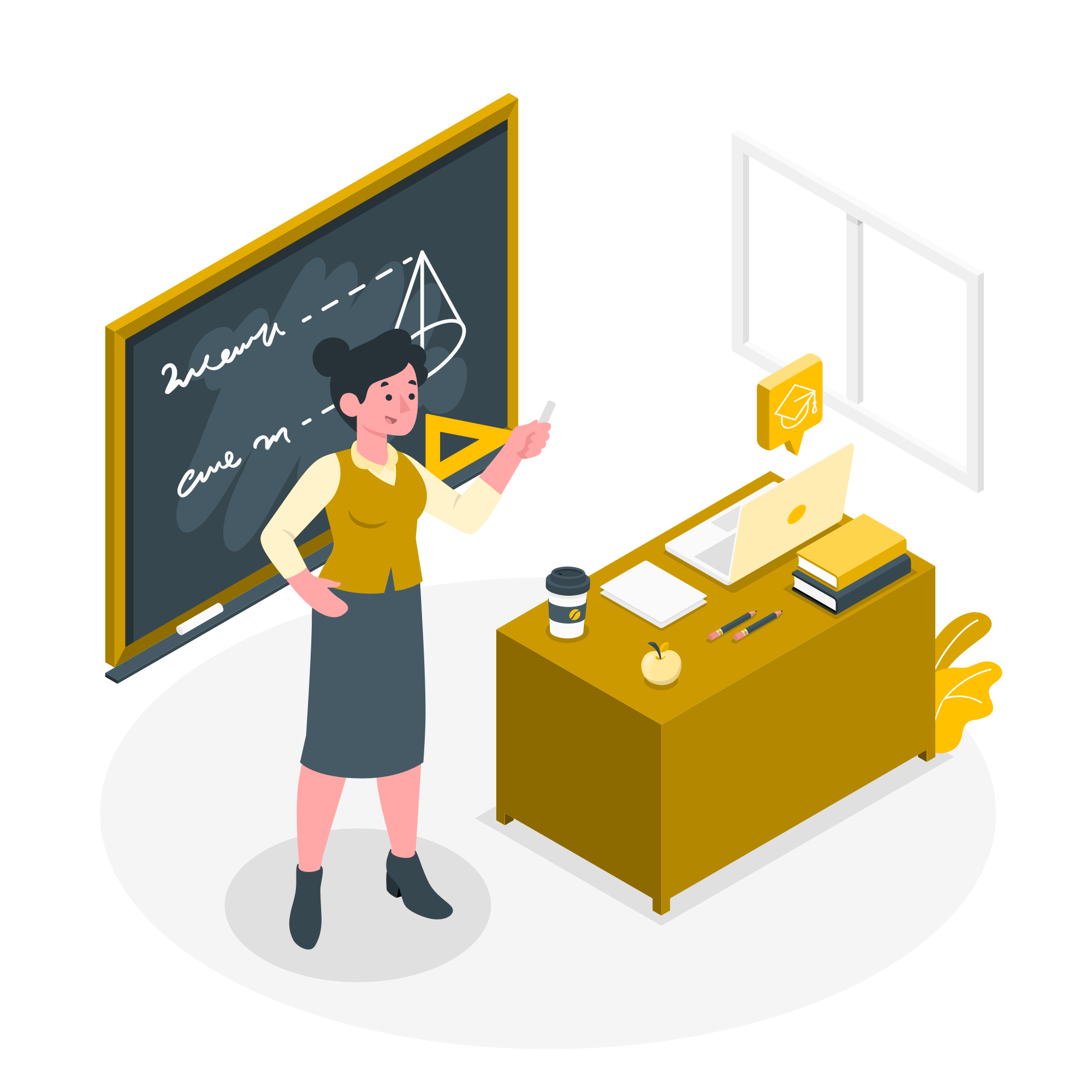 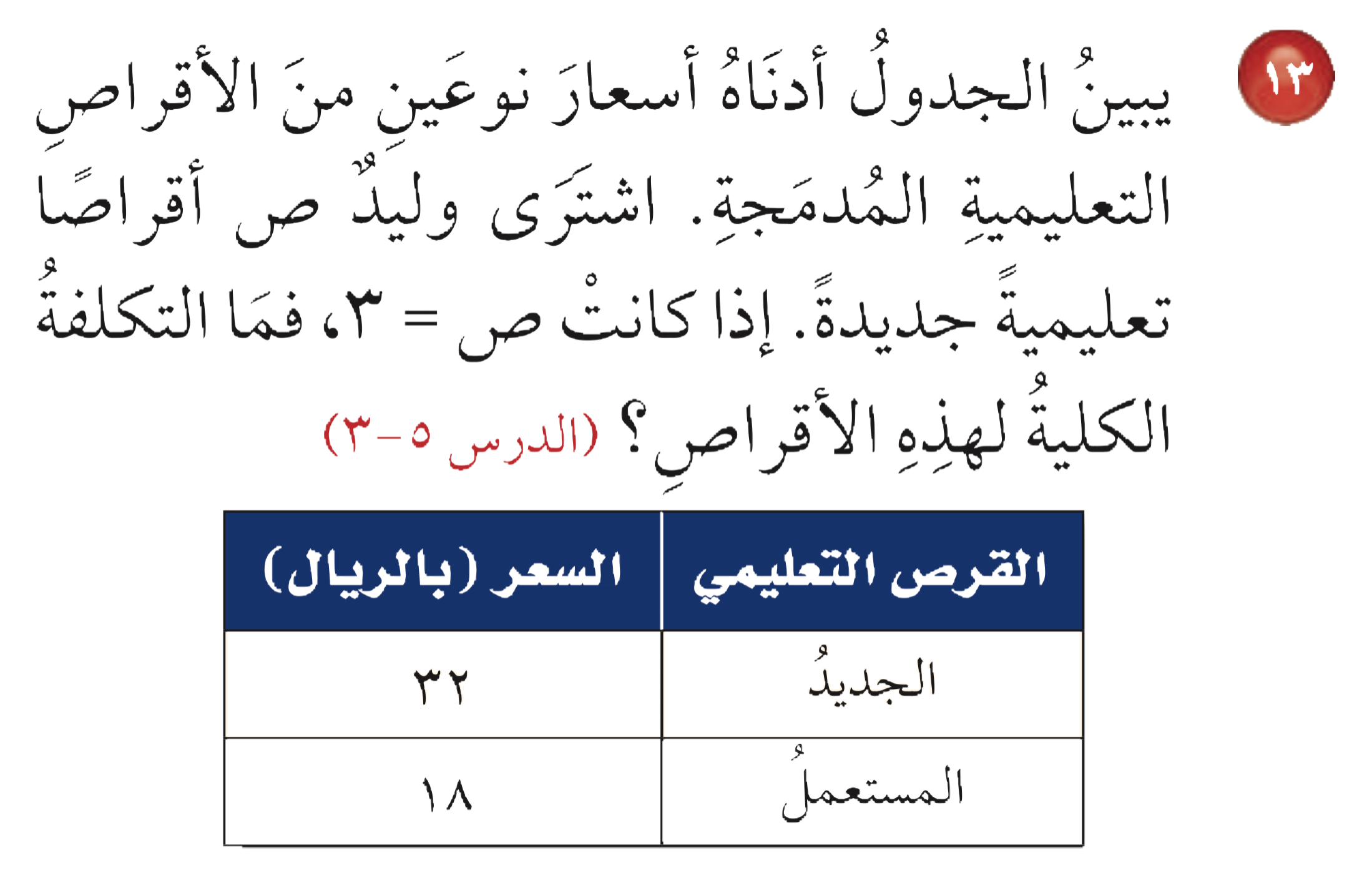 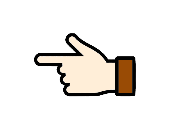 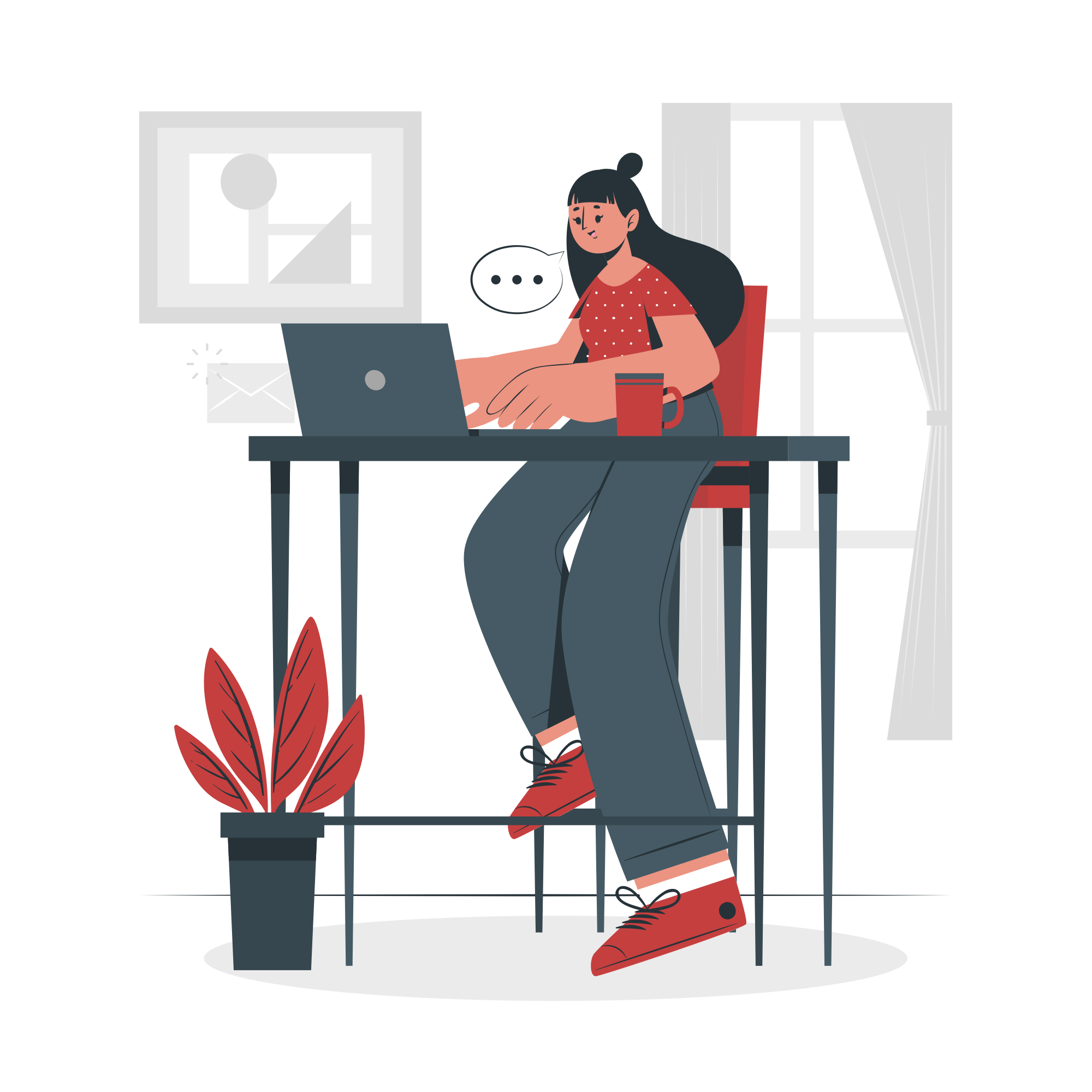 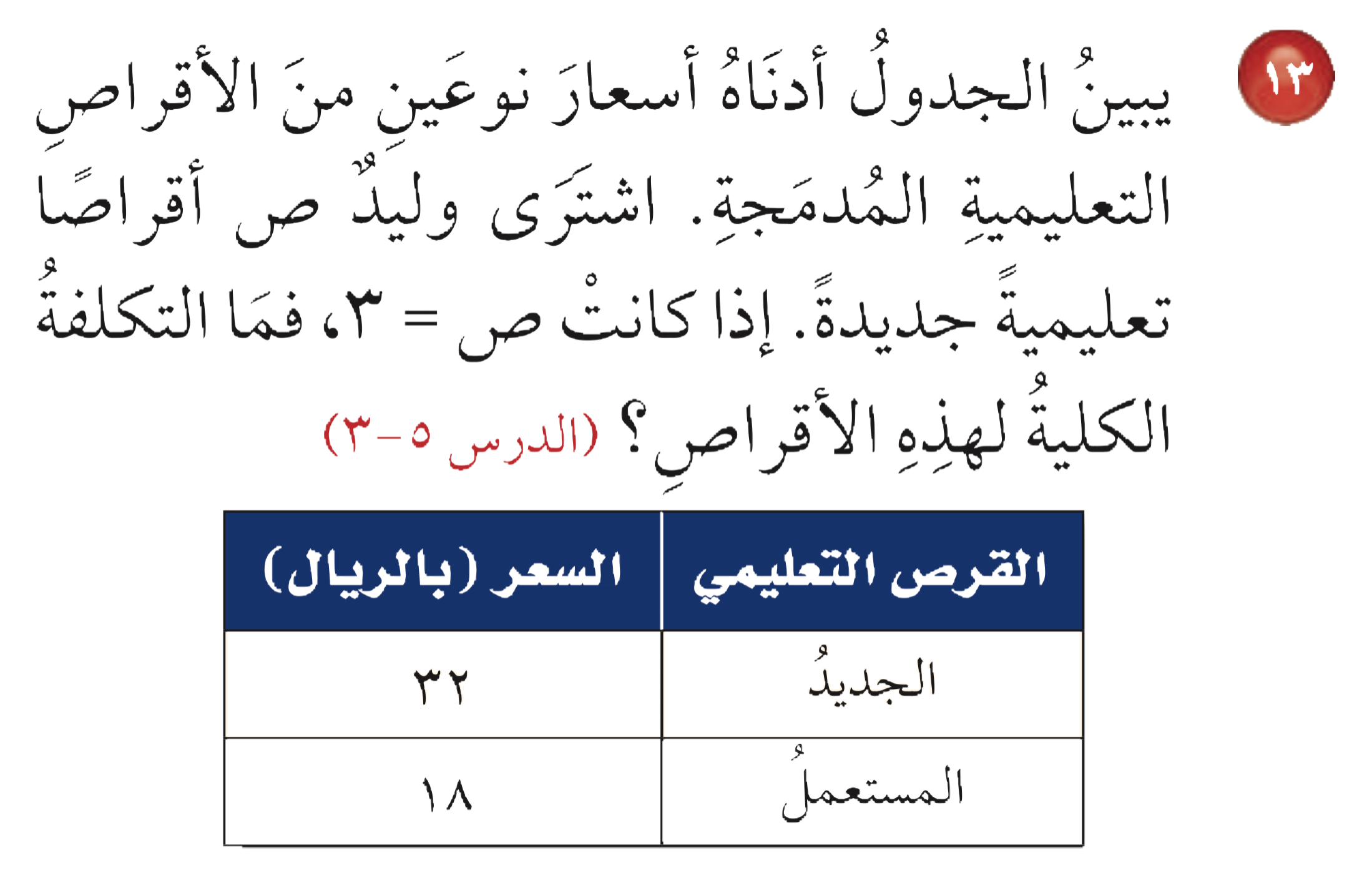 التكلفة = ص × ٣٢
= ٣ × ٣٢ = ٩٦ ريال
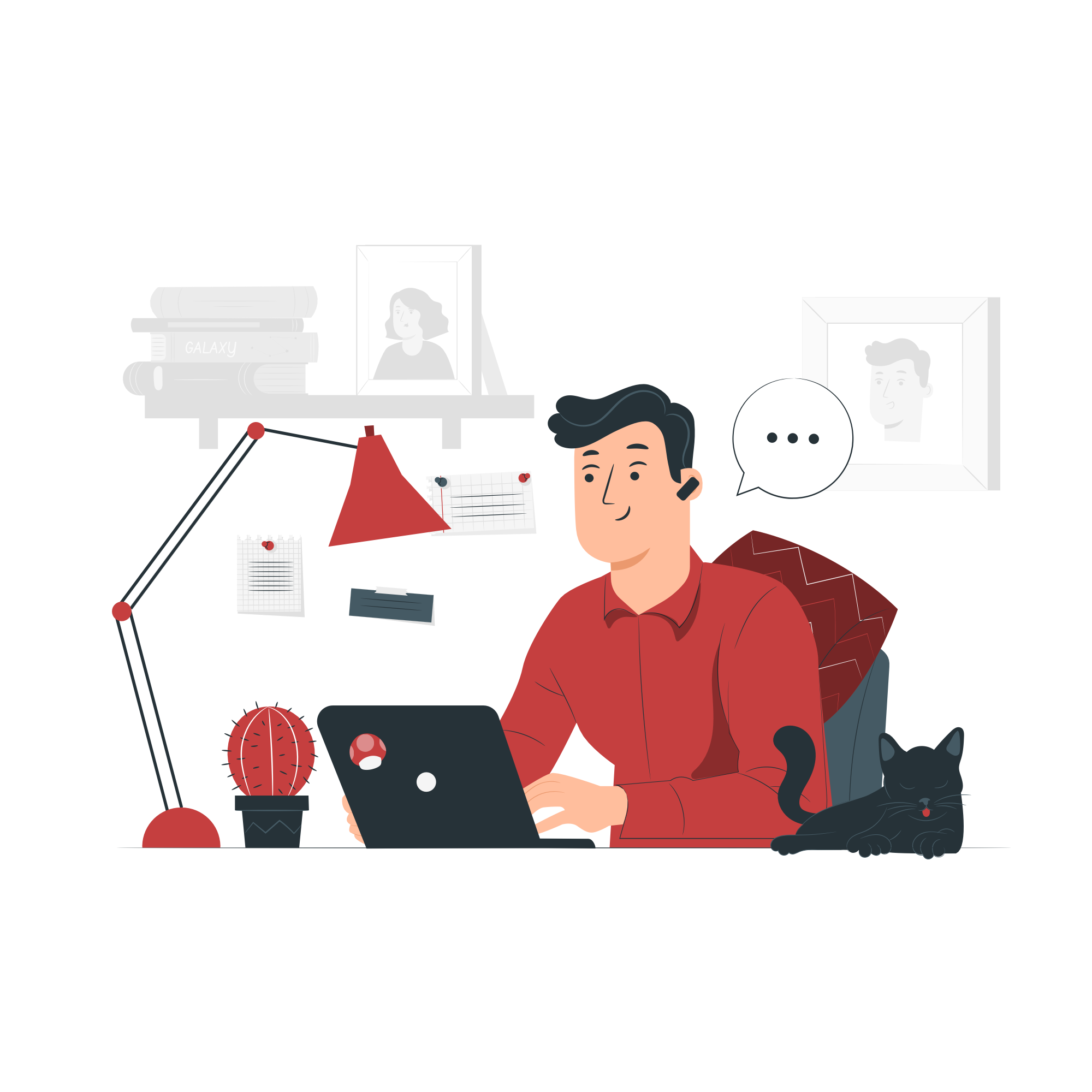 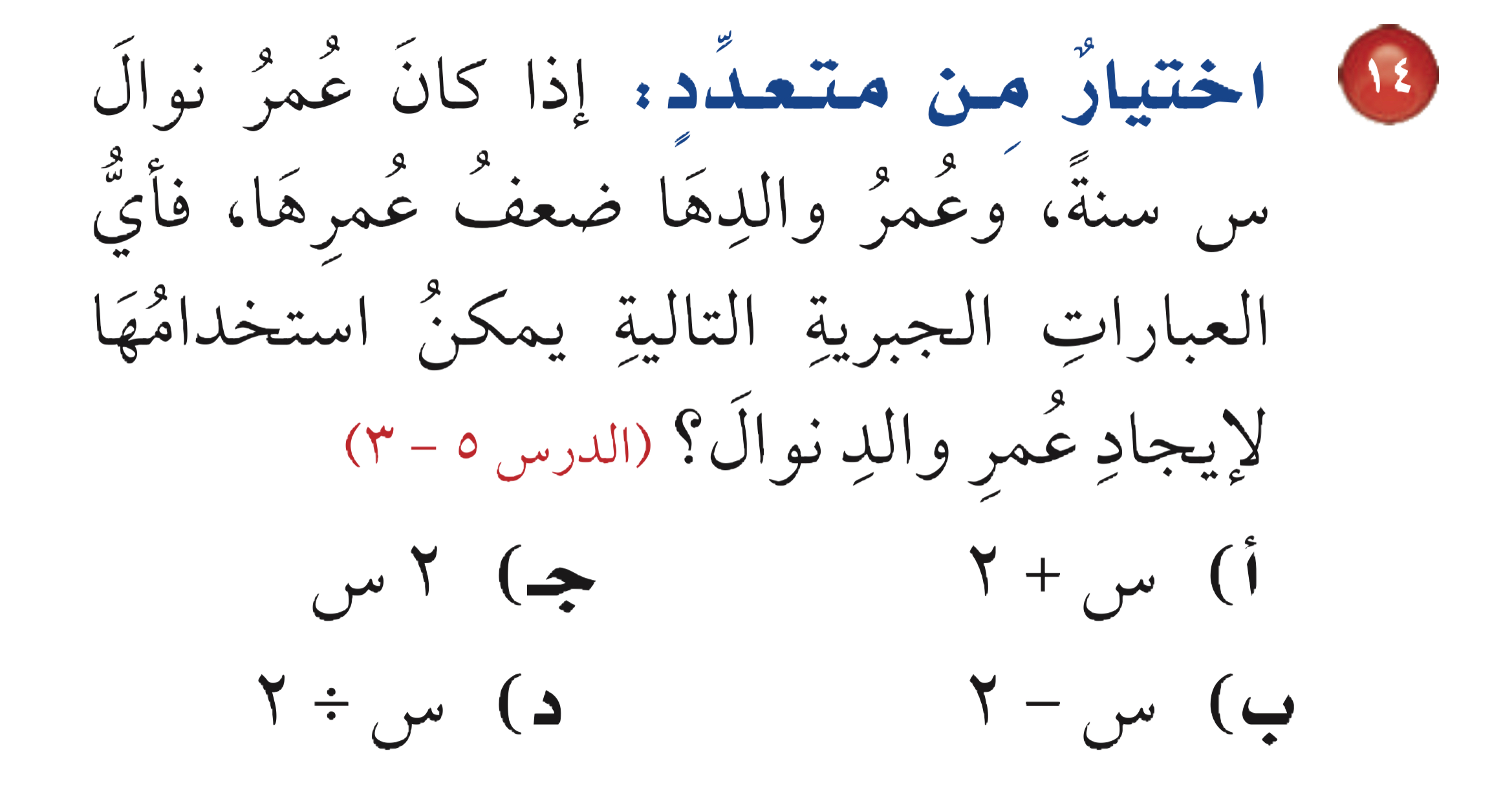 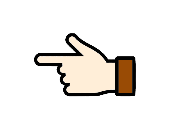 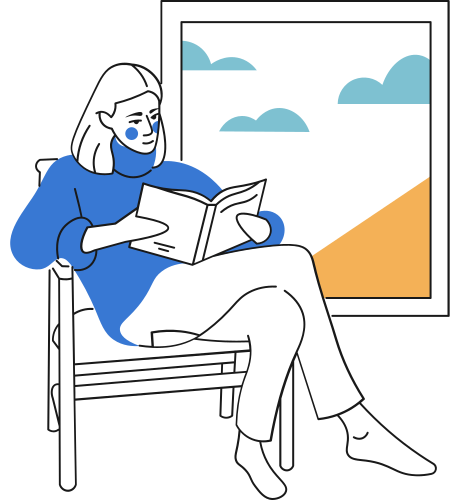 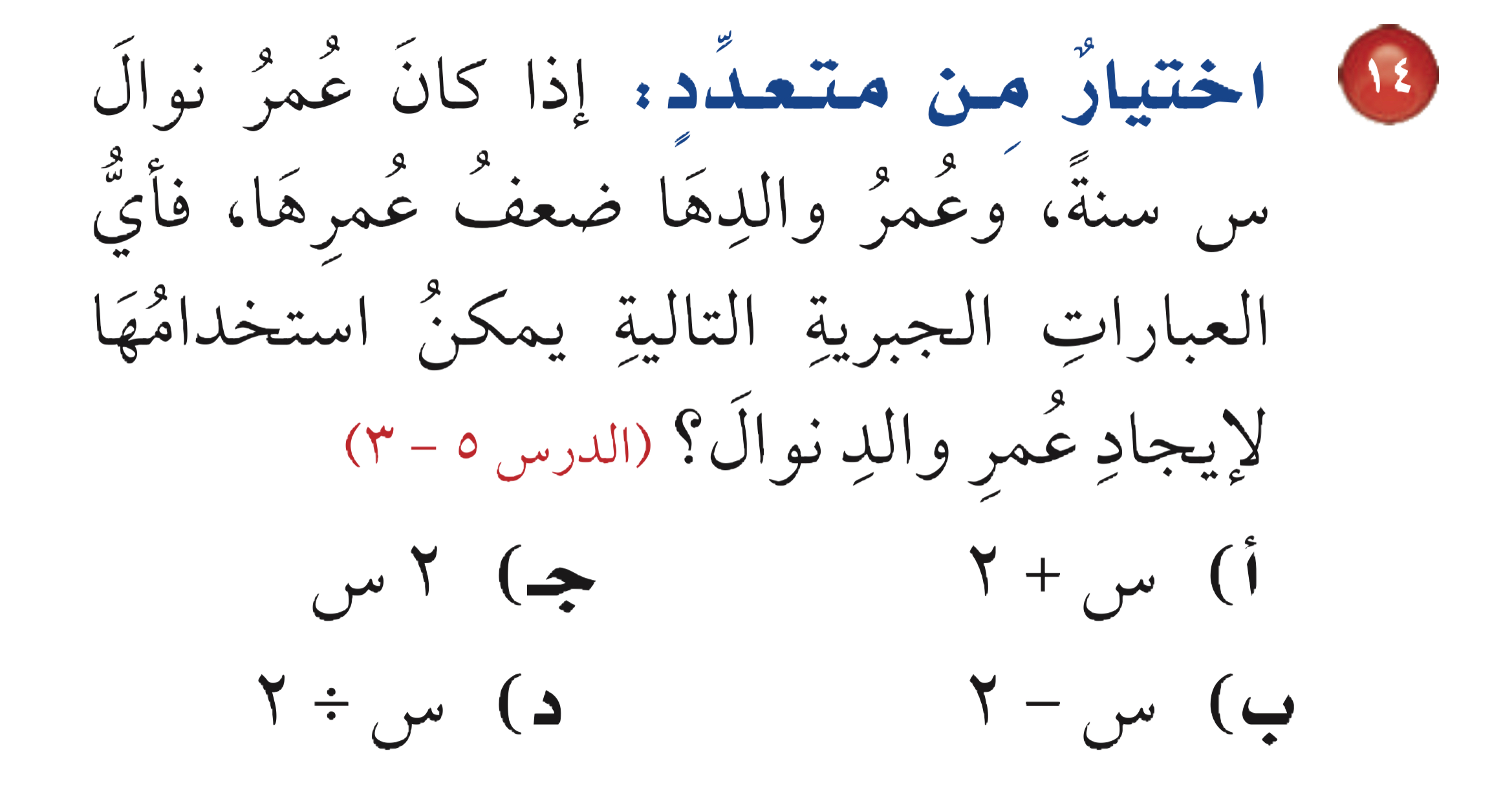 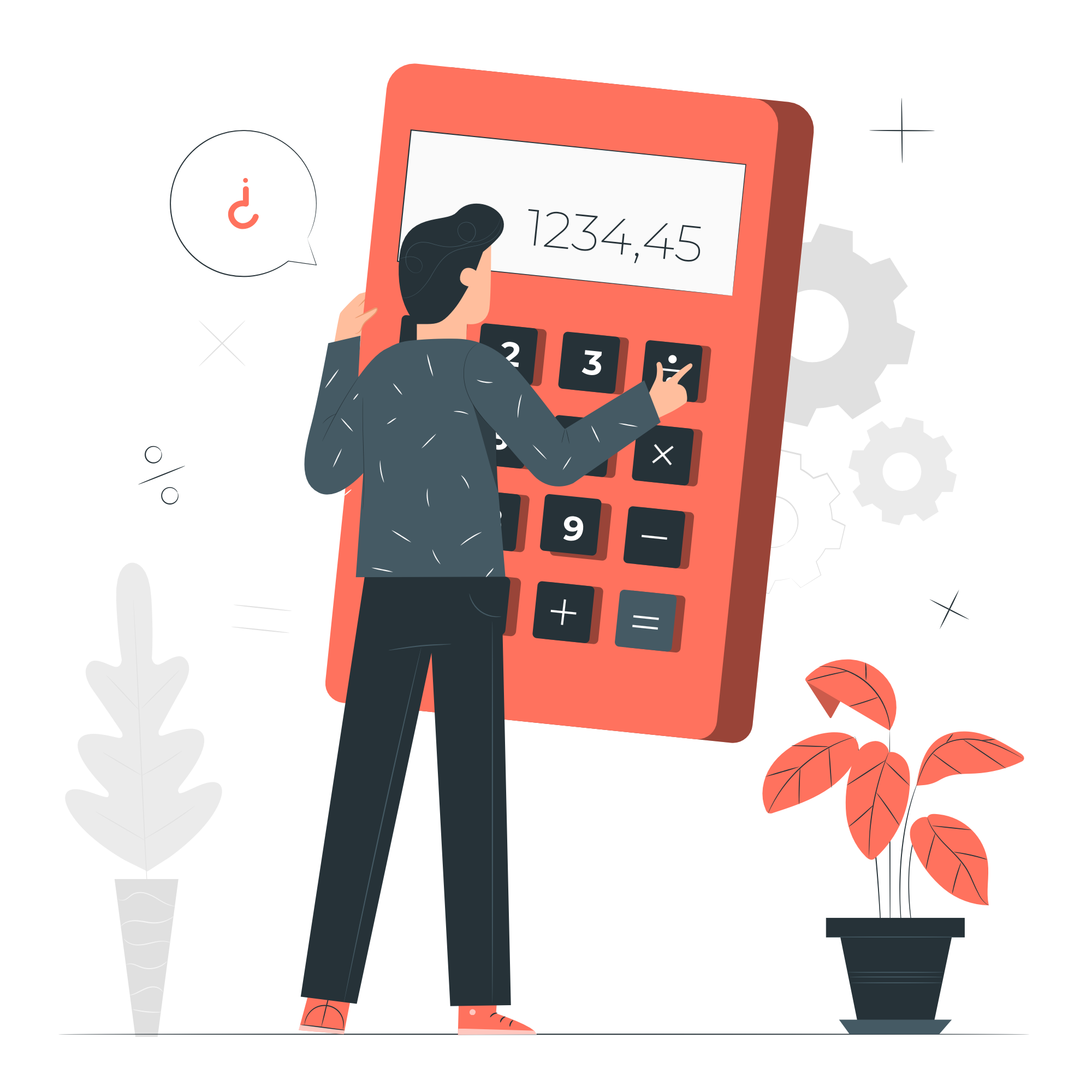 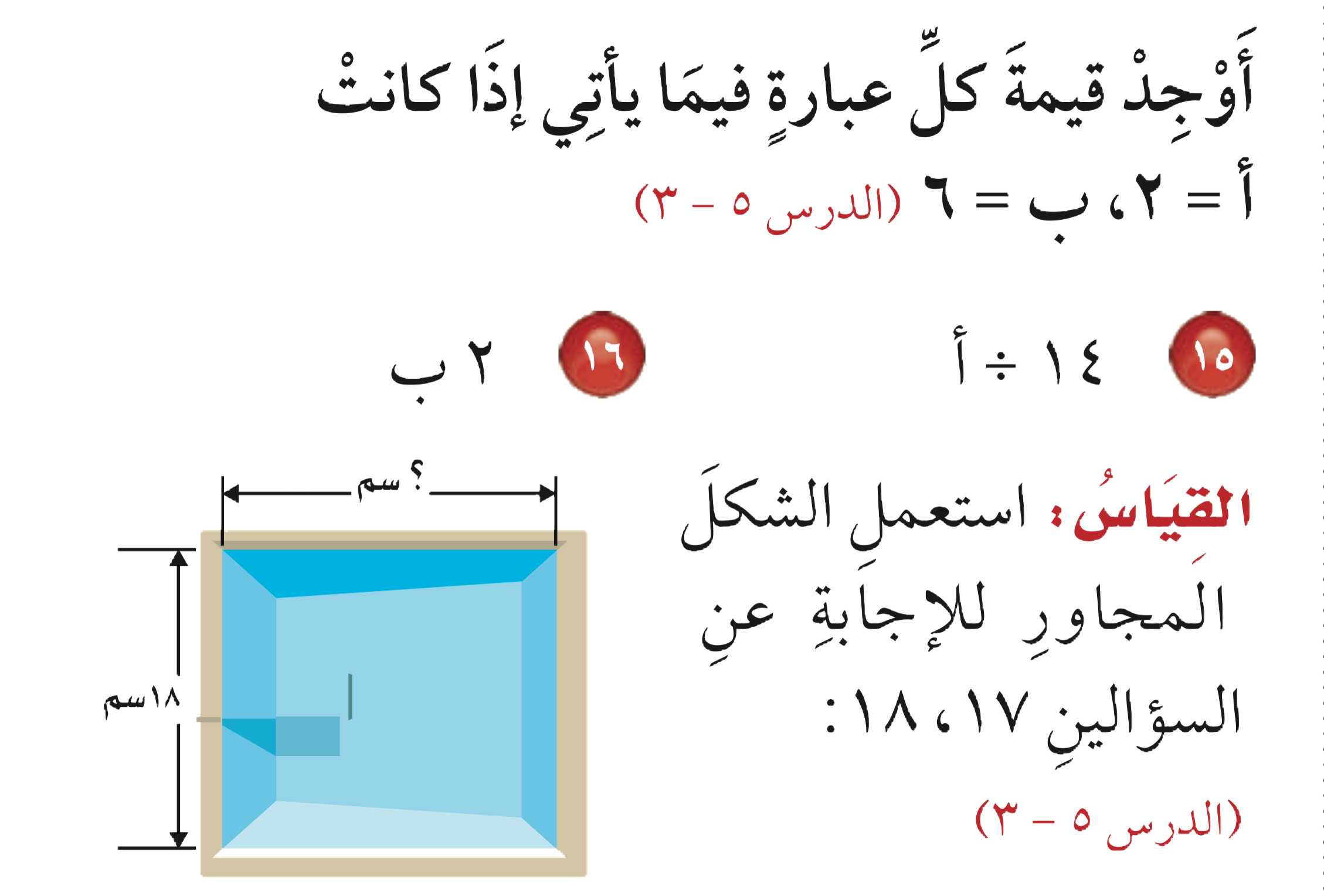 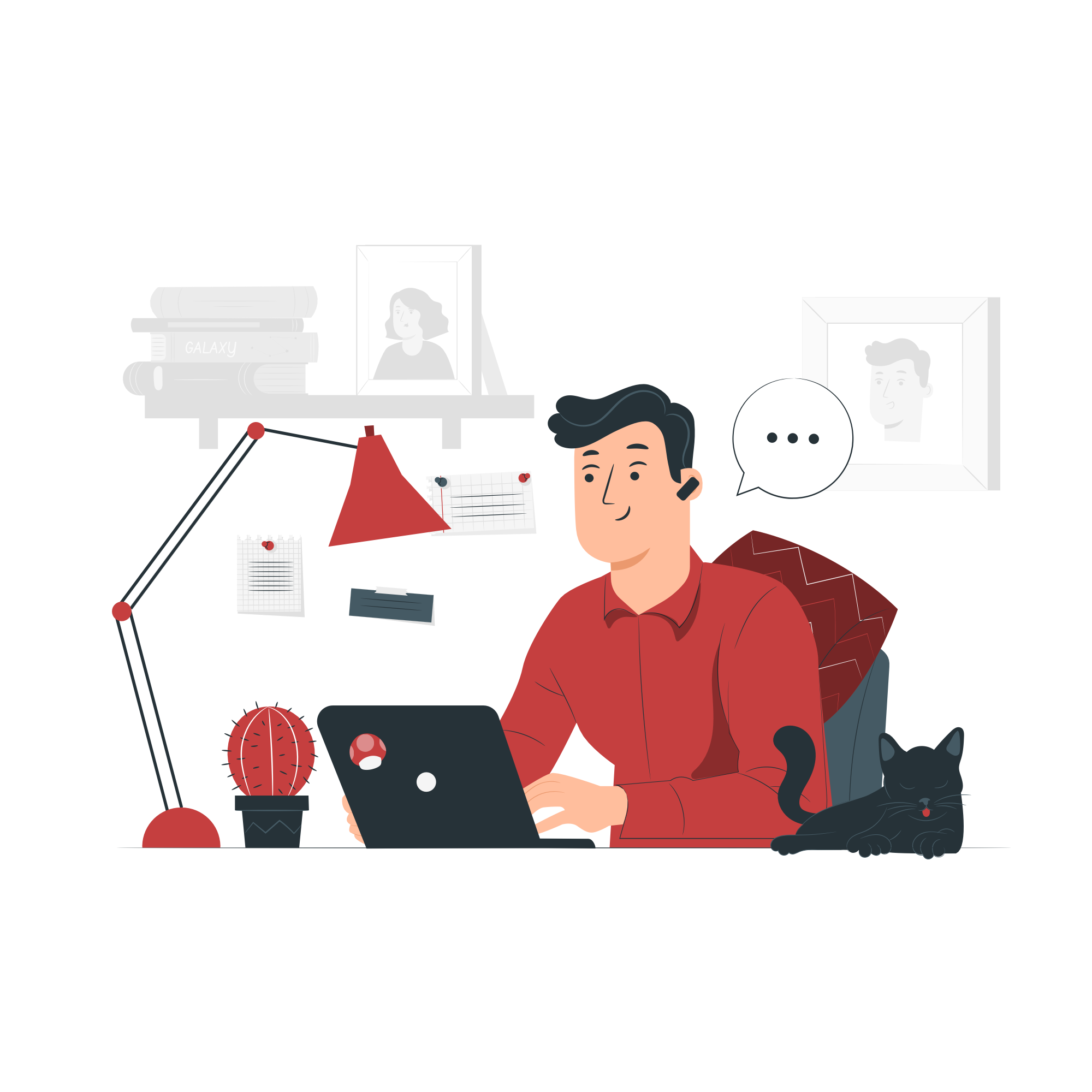 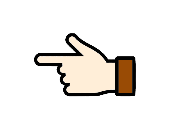 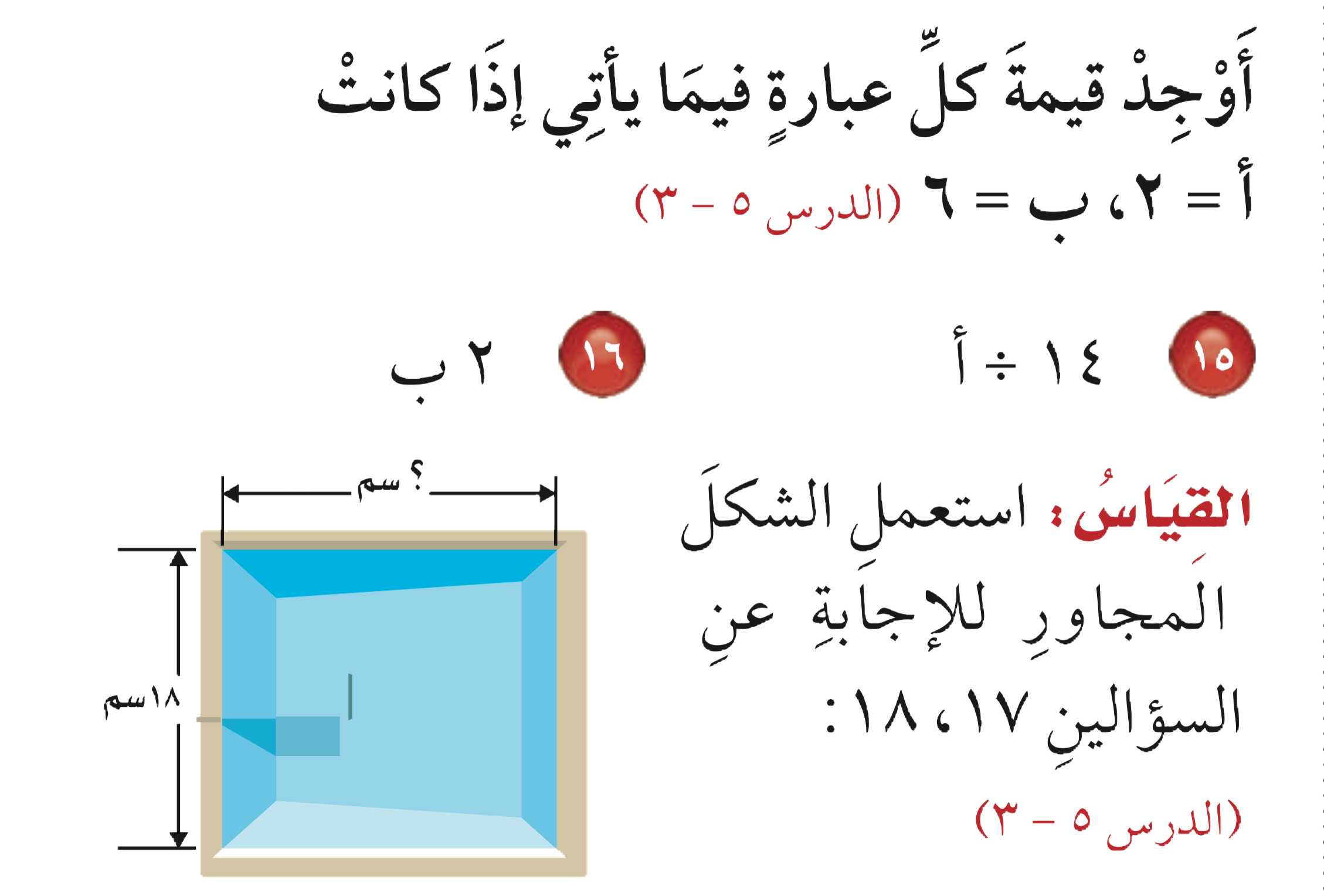 = ٢ × ٦ = ١٢
= ١٤ ÷  ٢ = ٧
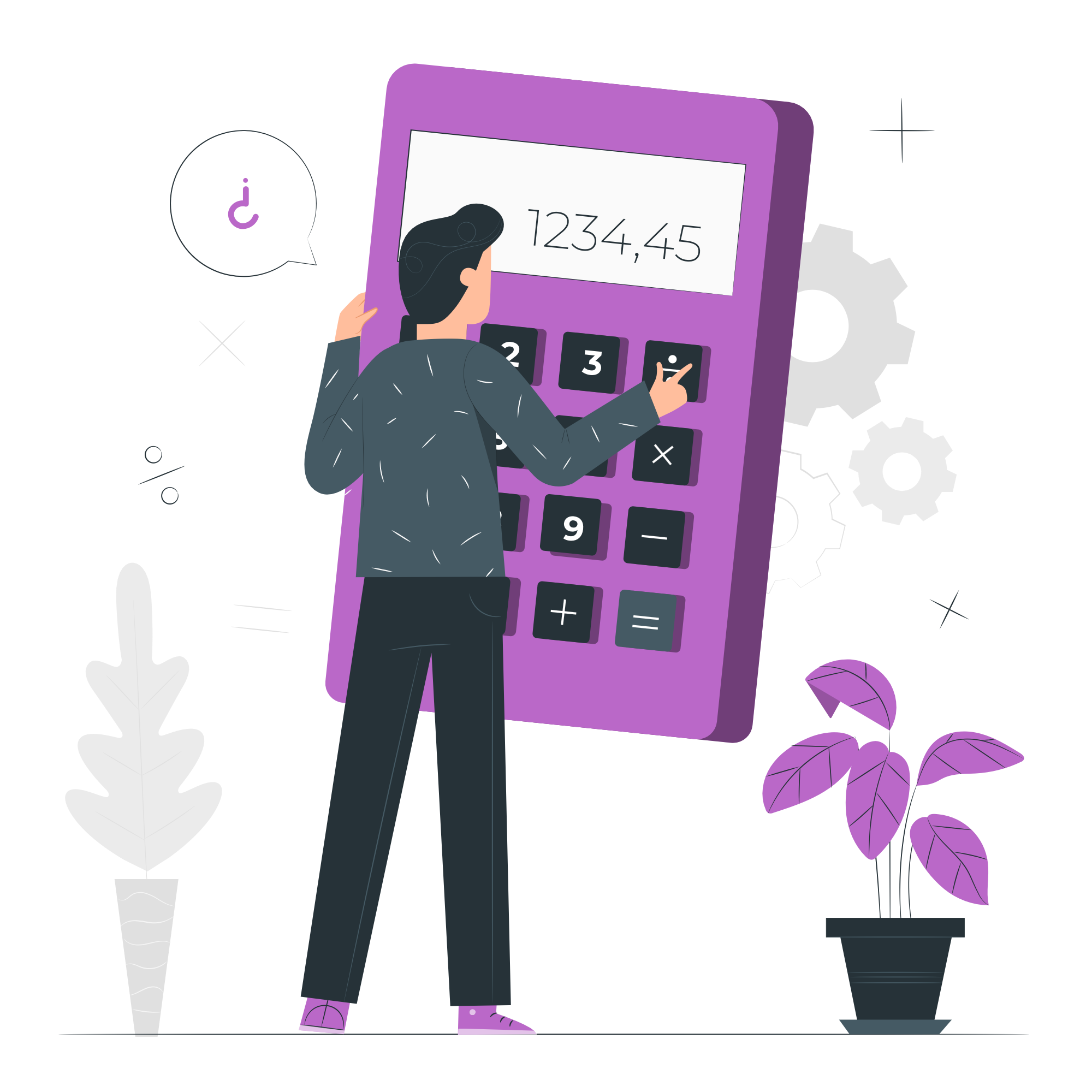 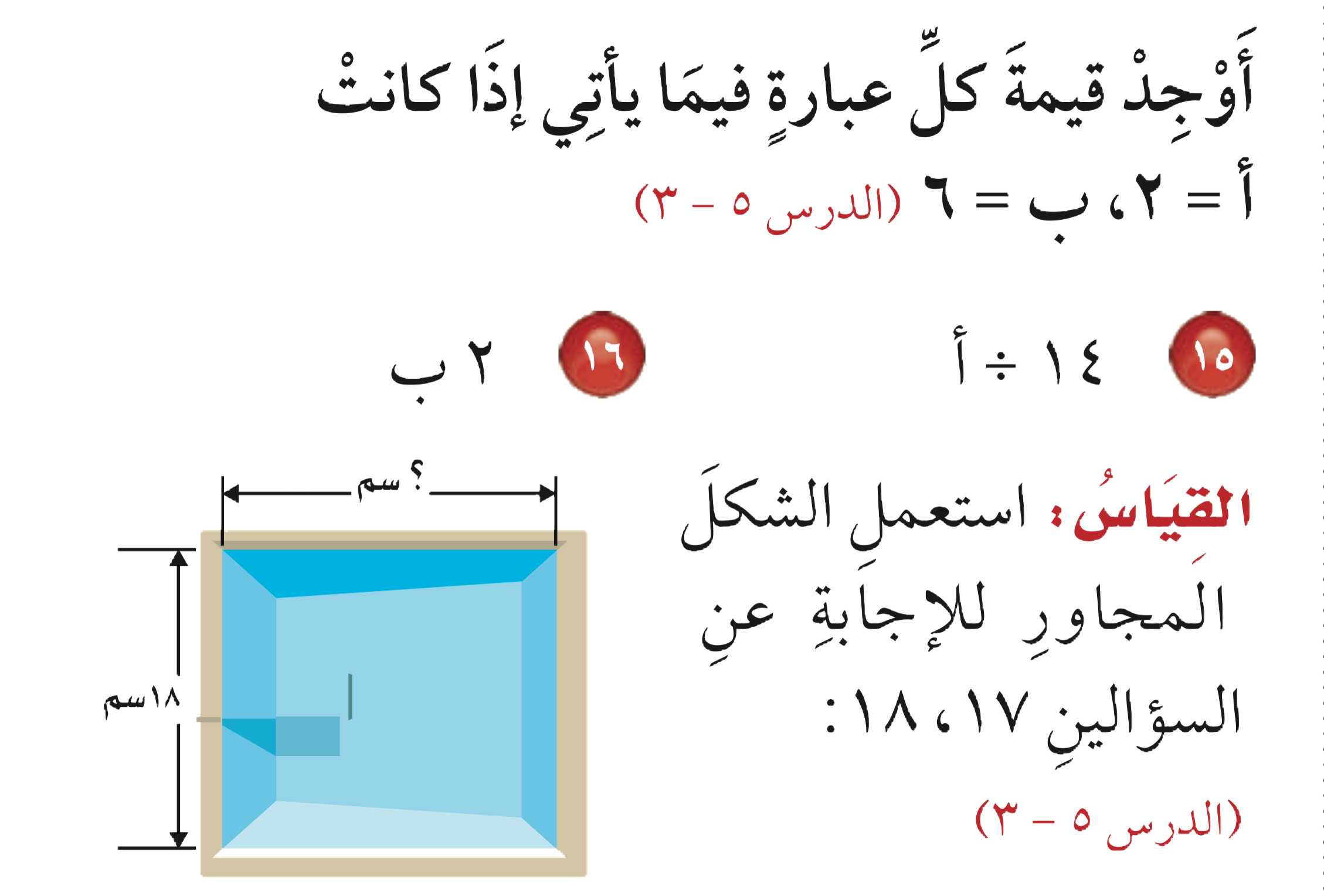 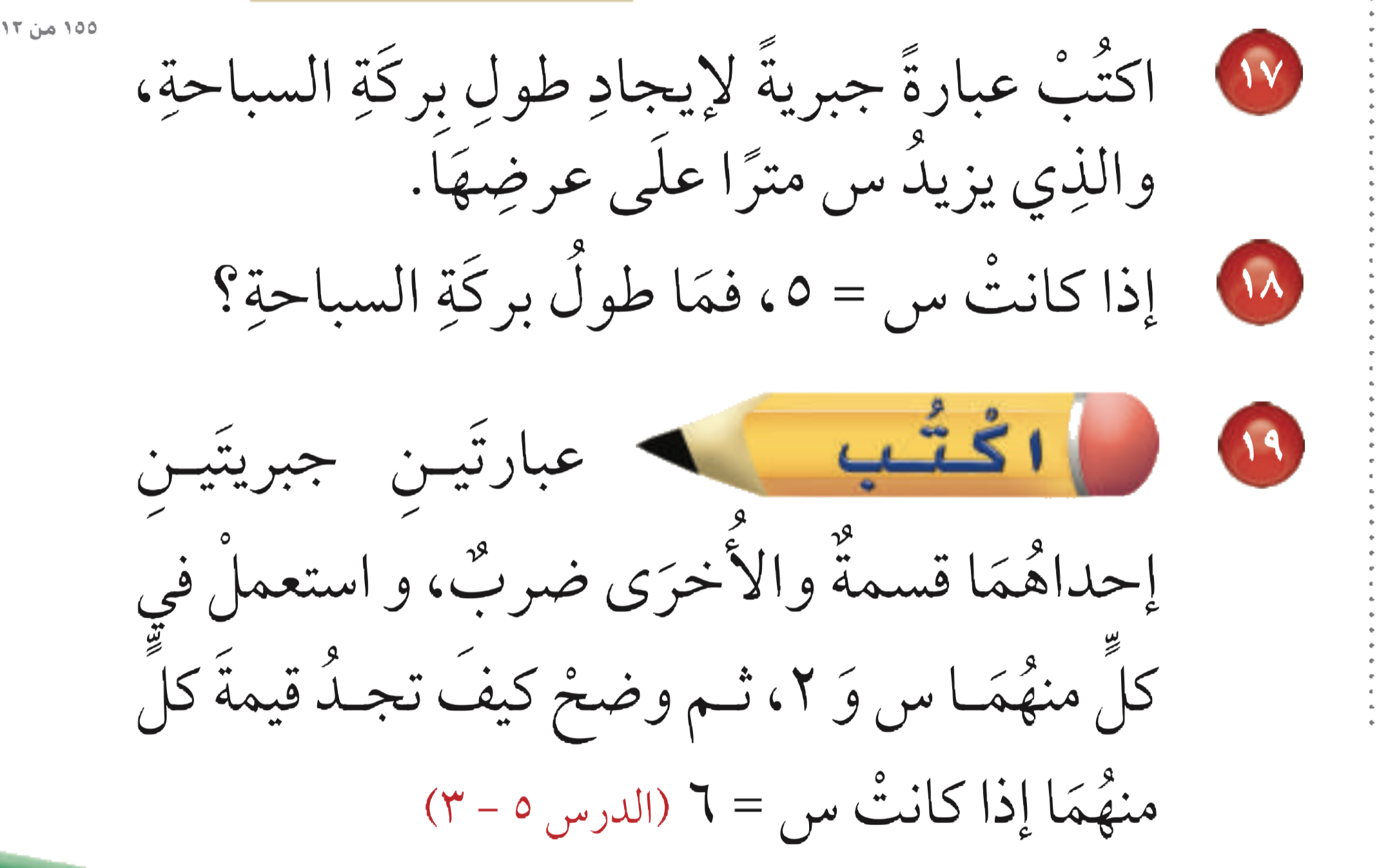 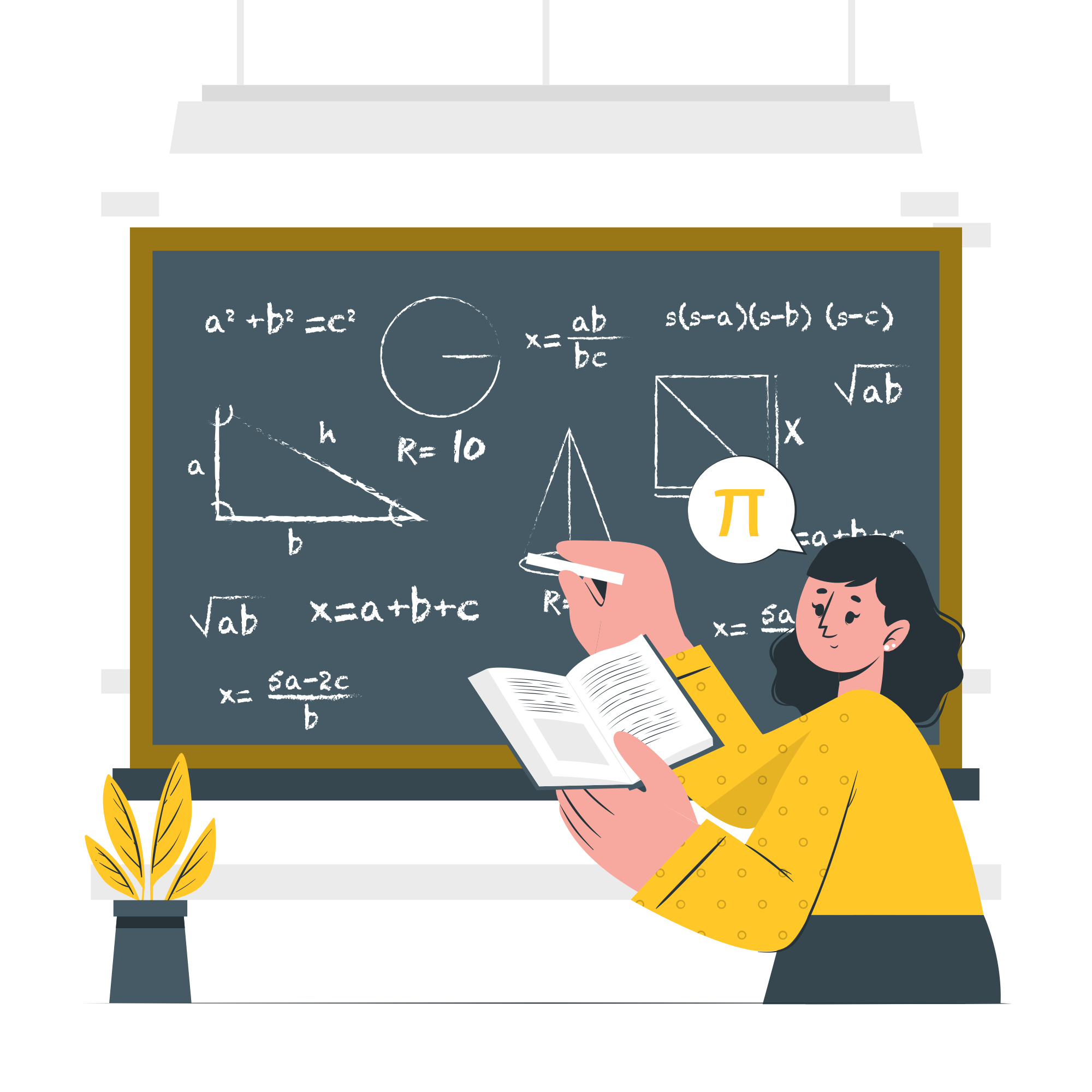 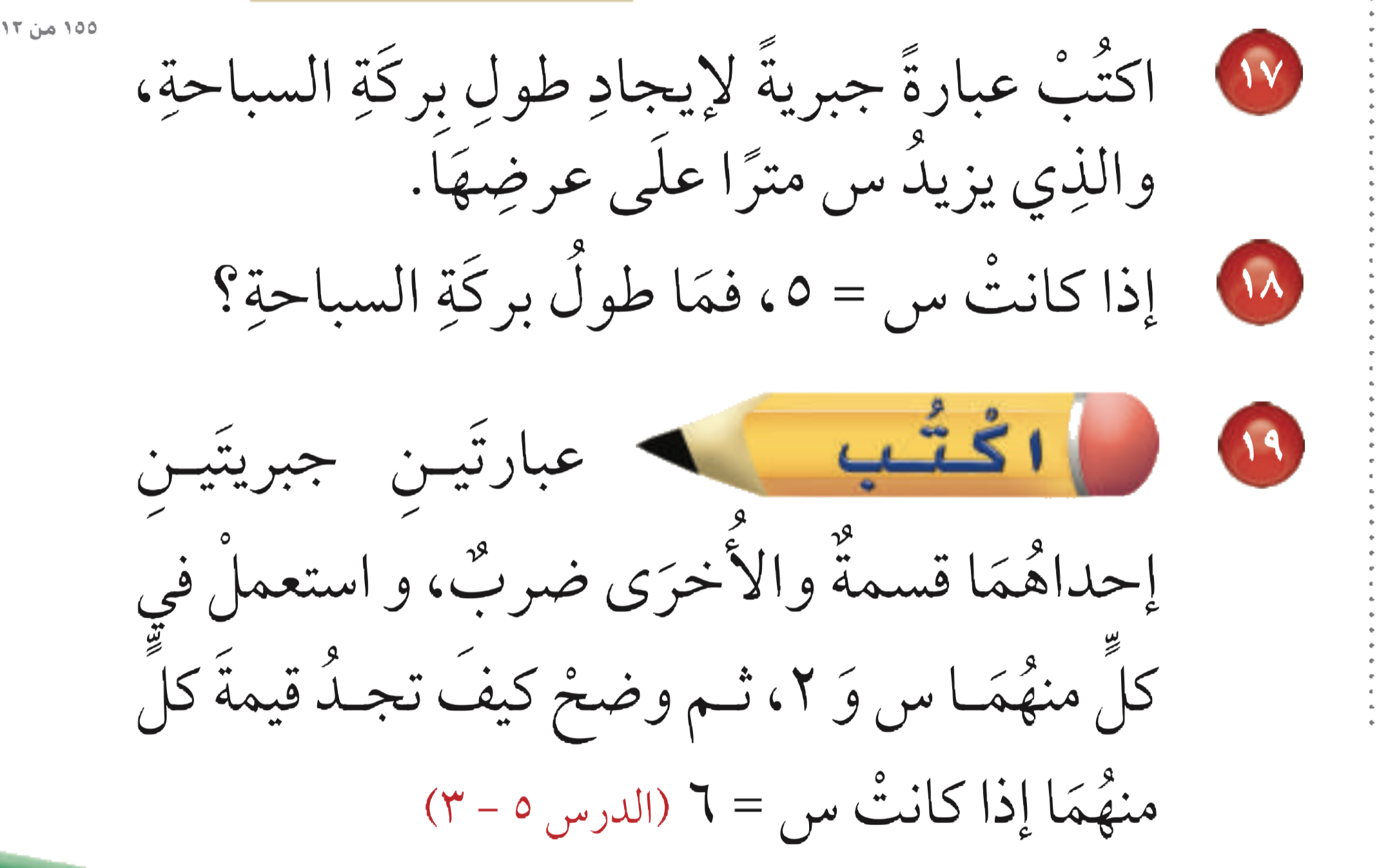 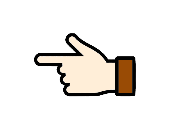 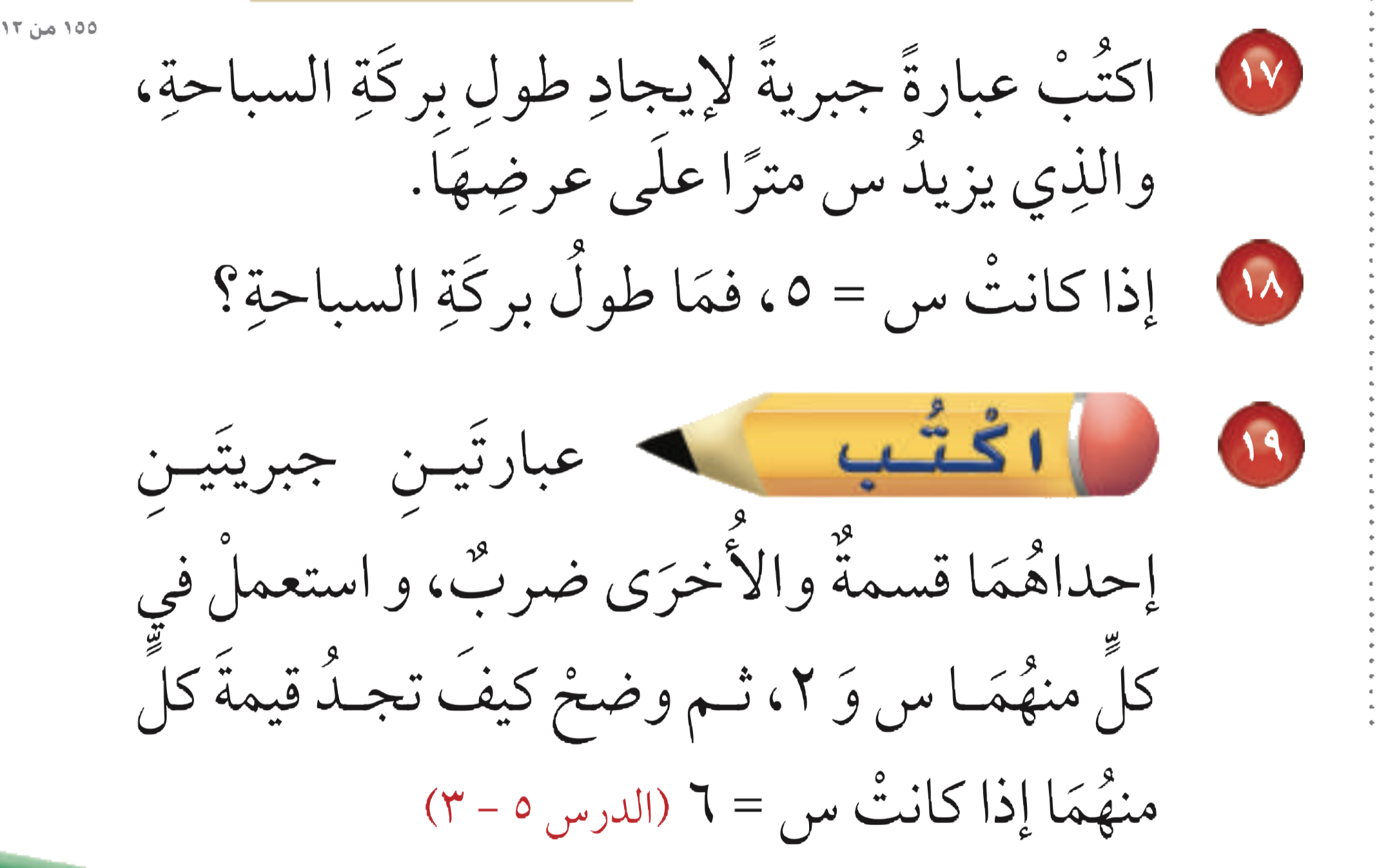 طول البركة = ١٨ + س
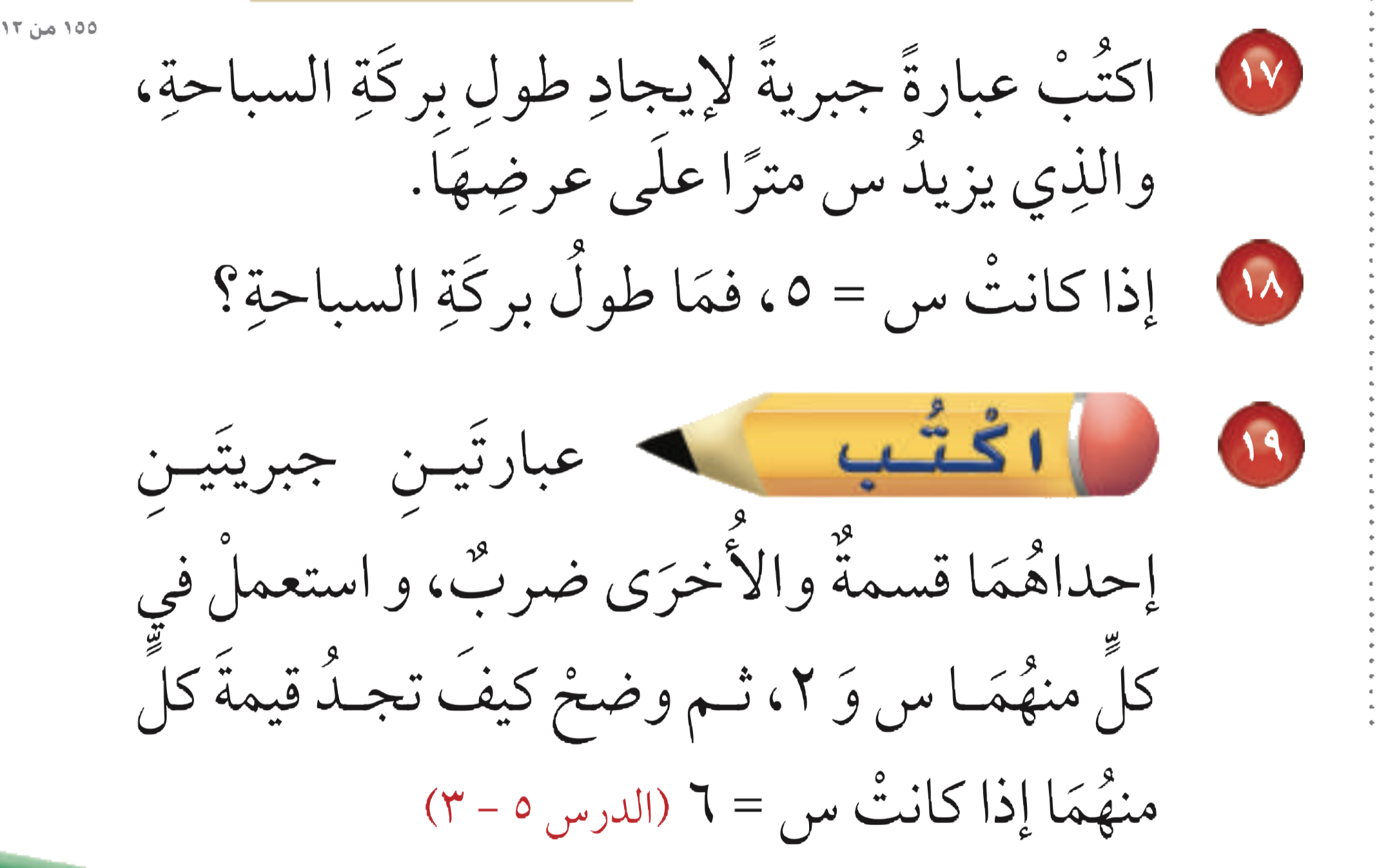 طول البركة = ١٨ + ٥ = ٢٣ سم
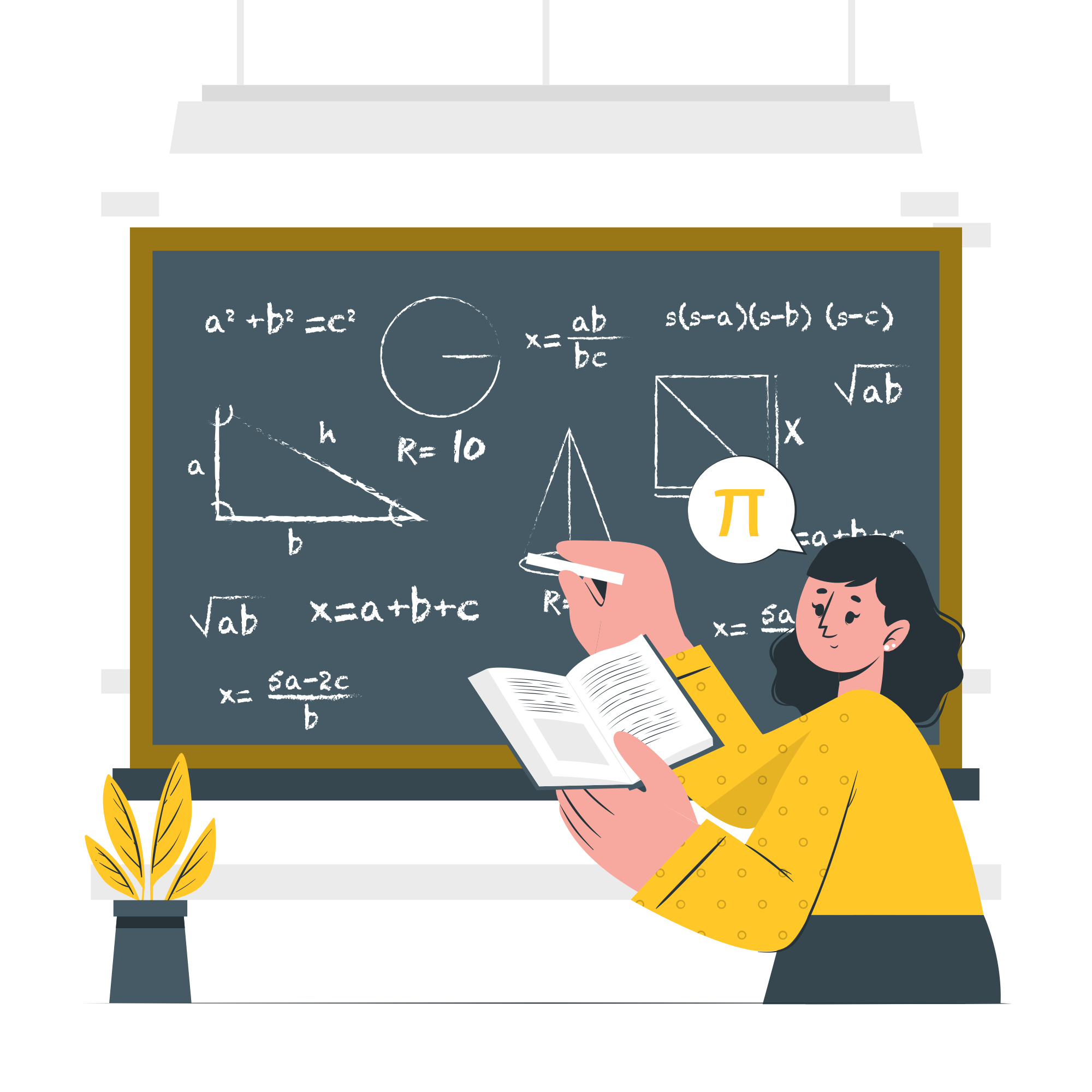 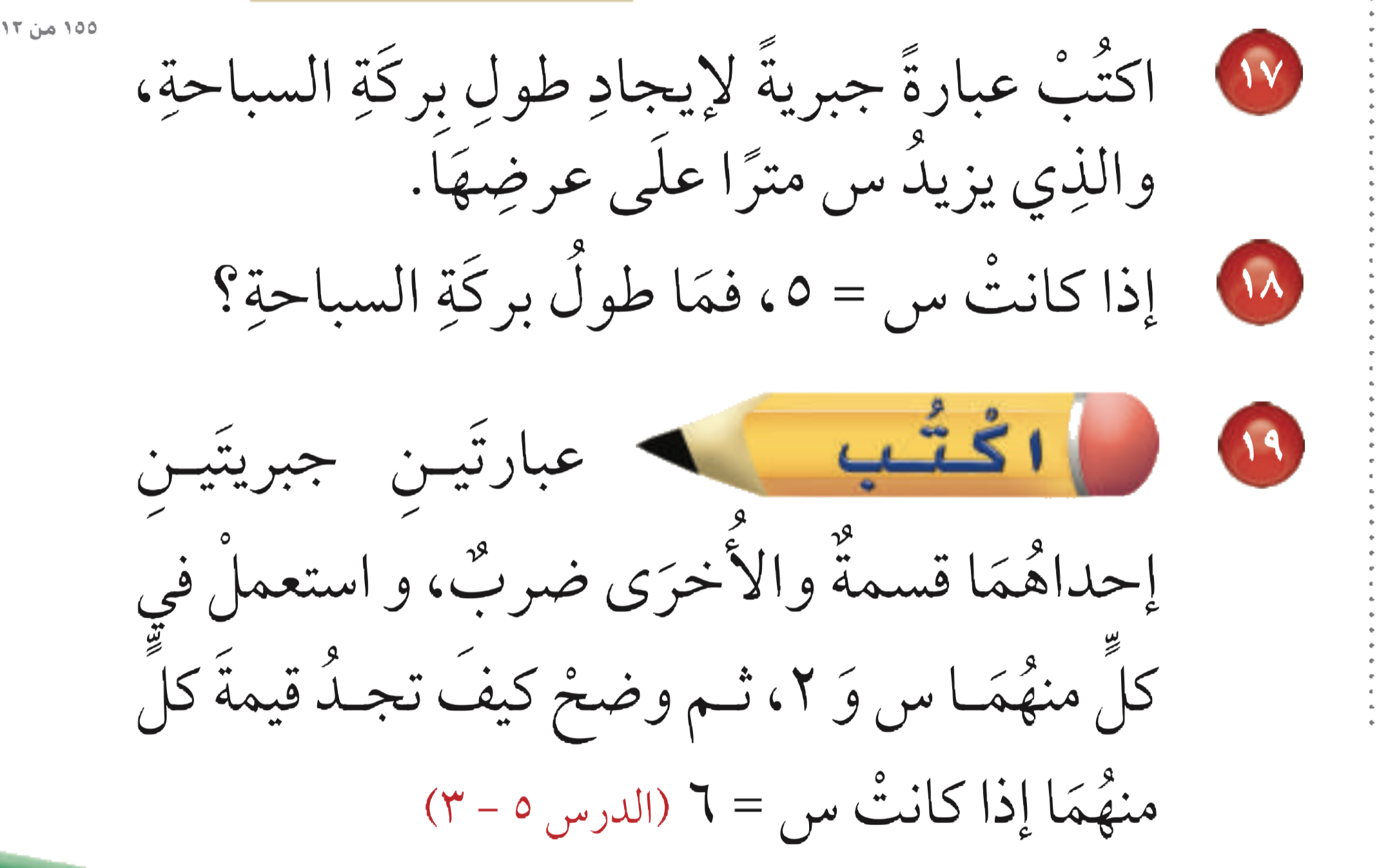 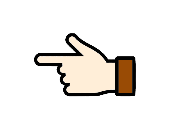 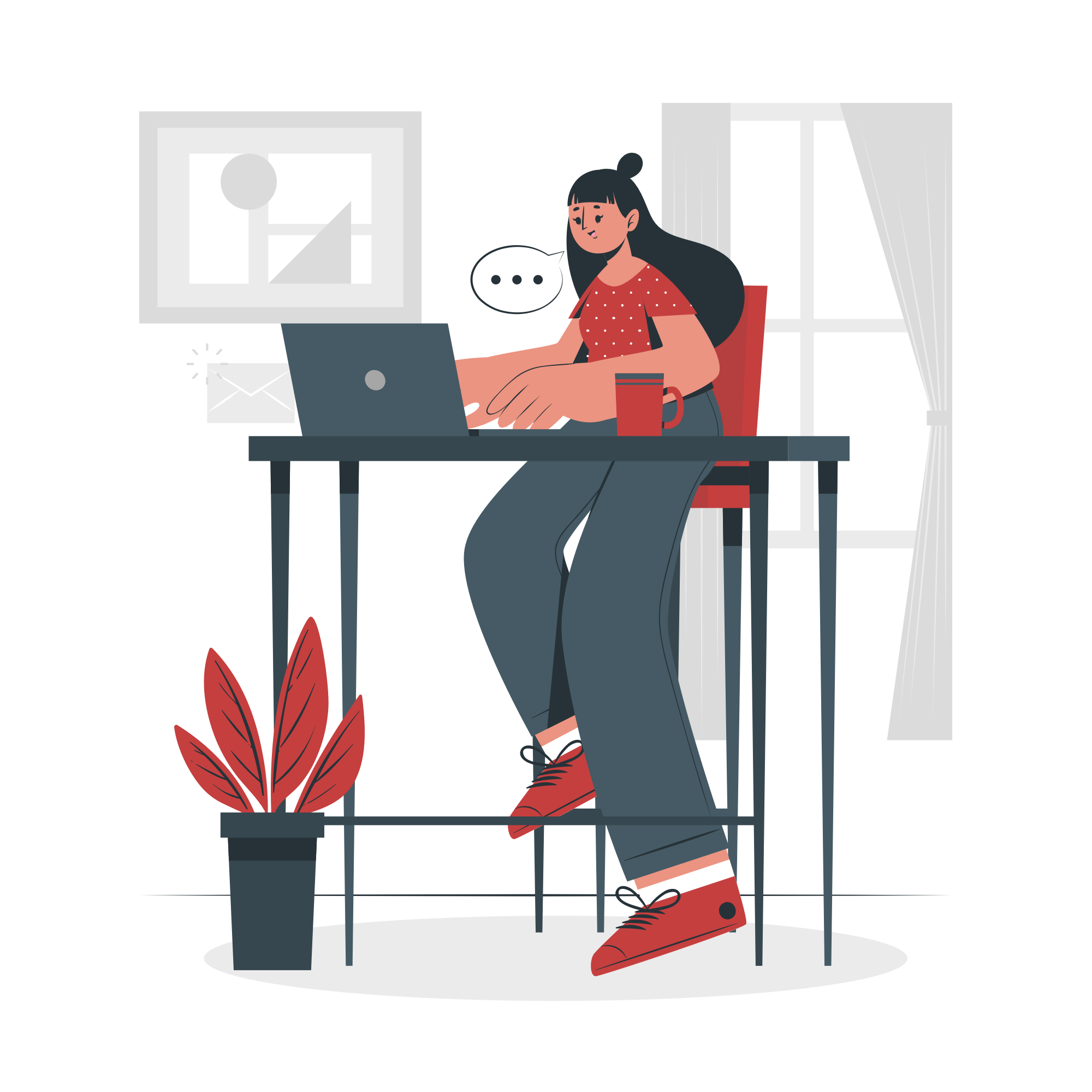 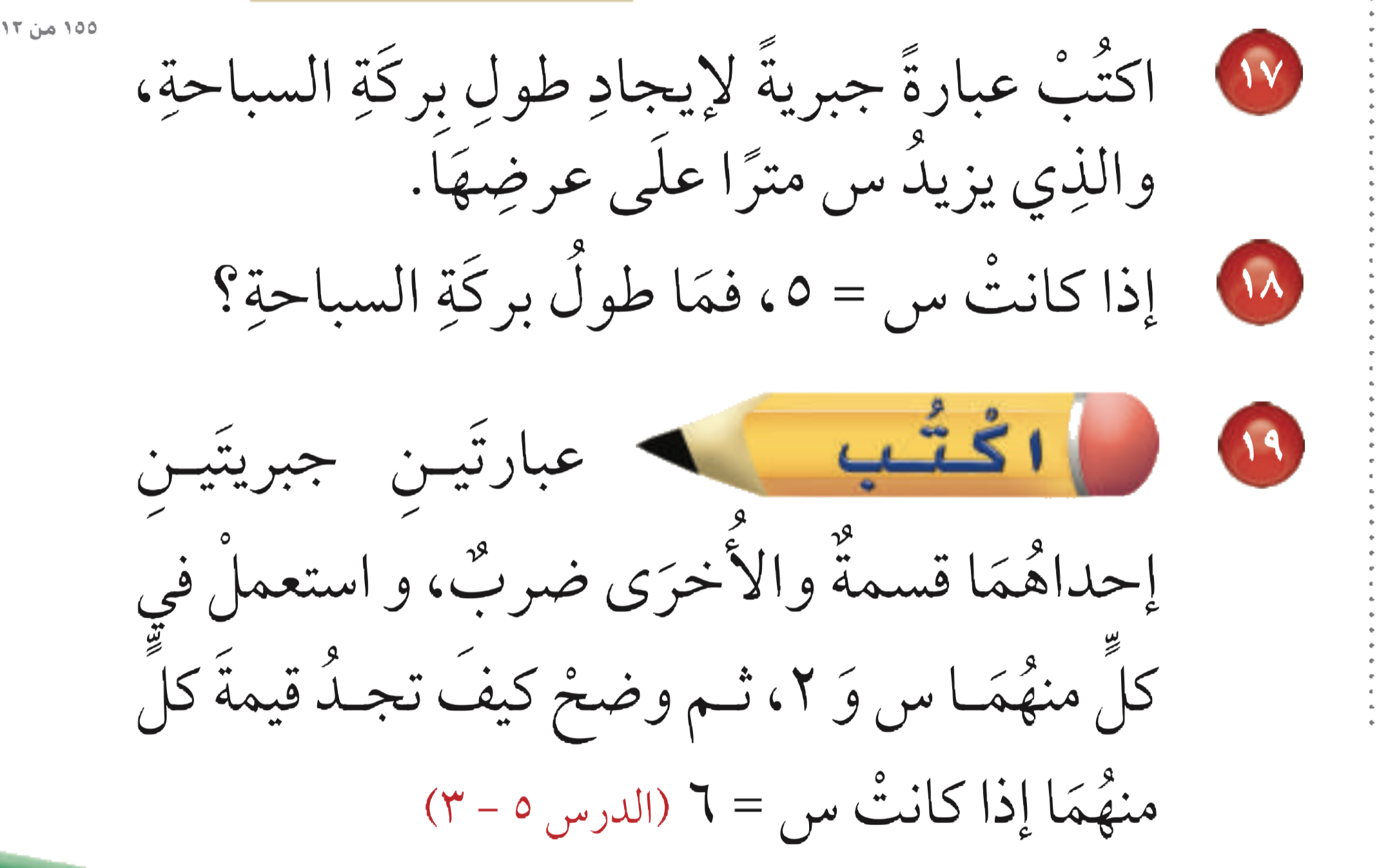 = س ÷  ٢ 
= ٦ ÷ ٢ = ٣
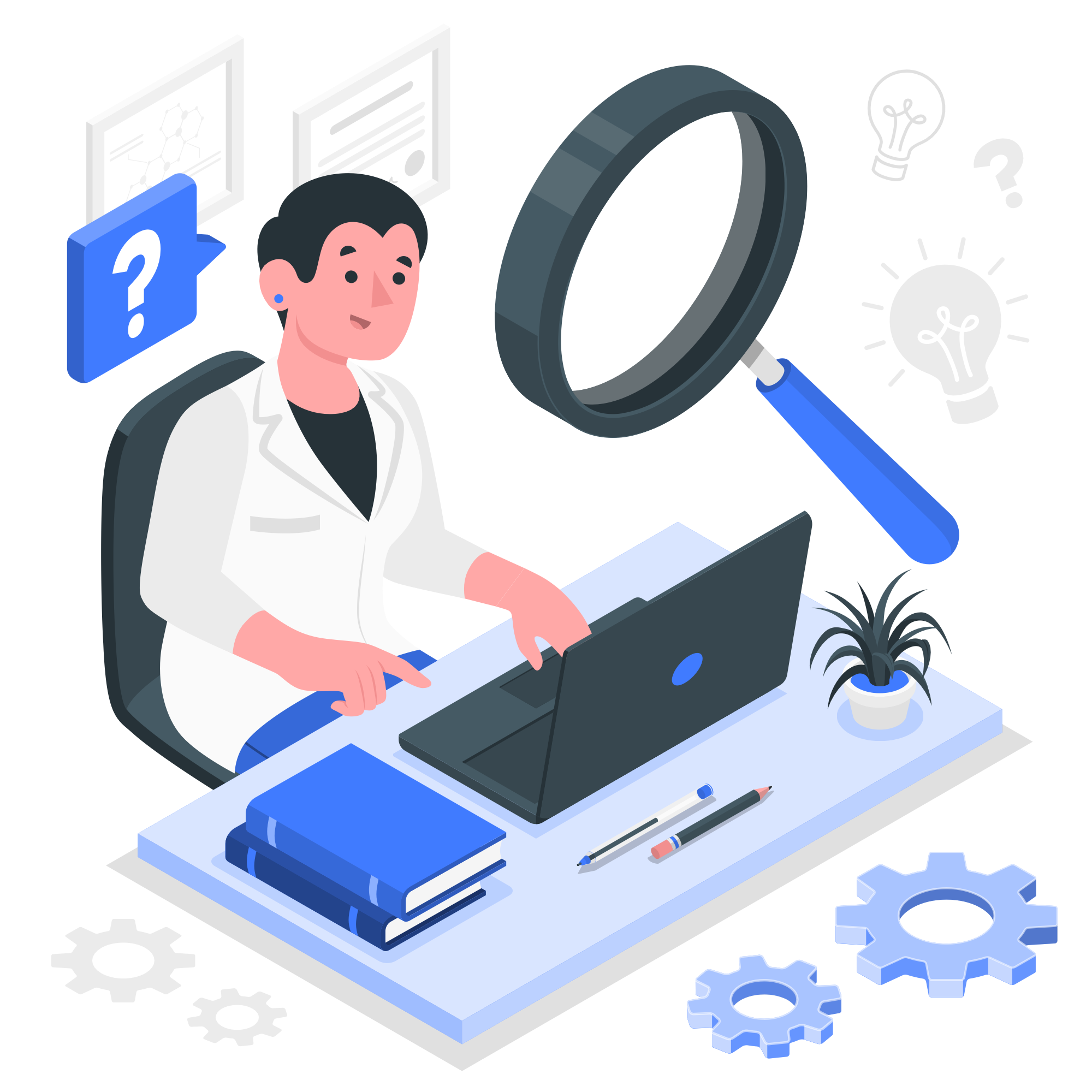 = س × ٢ 
= ٦ × ٢ = ١٢